Problem Solving
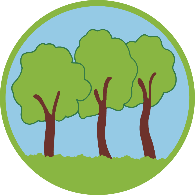 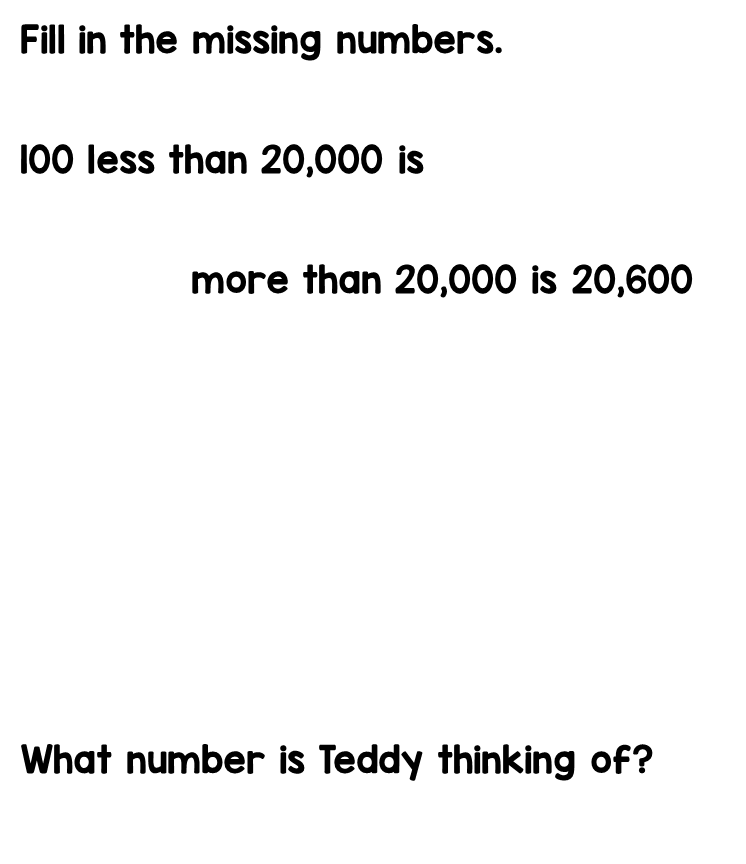 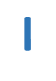 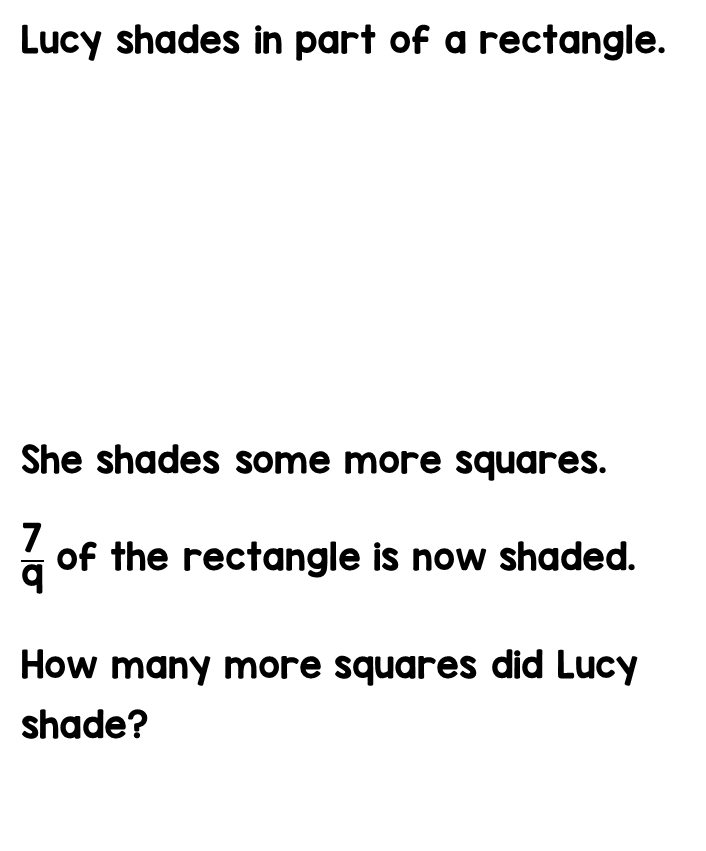 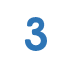 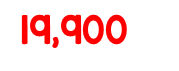 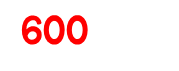 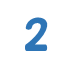 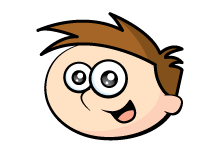 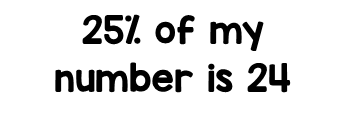 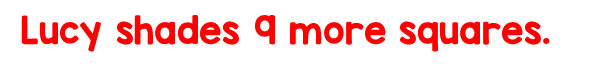 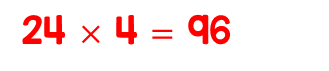 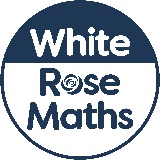 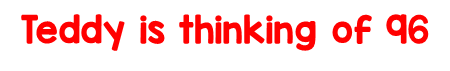 Problem Solving
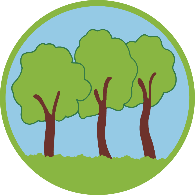 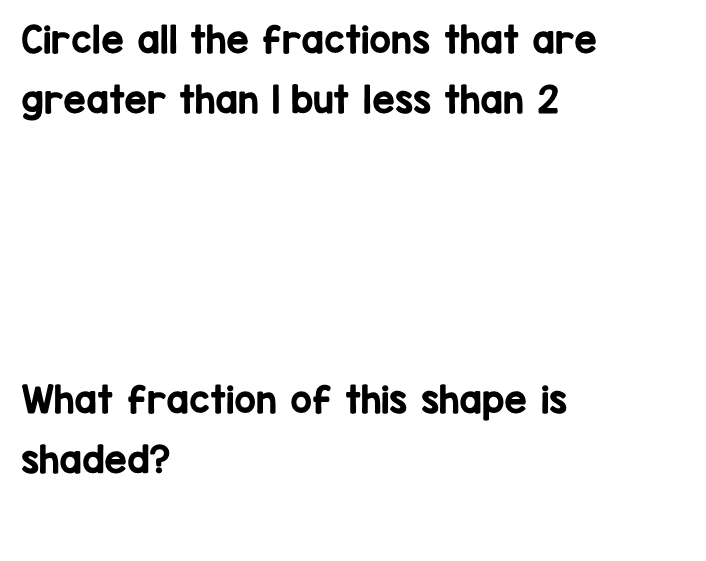 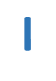 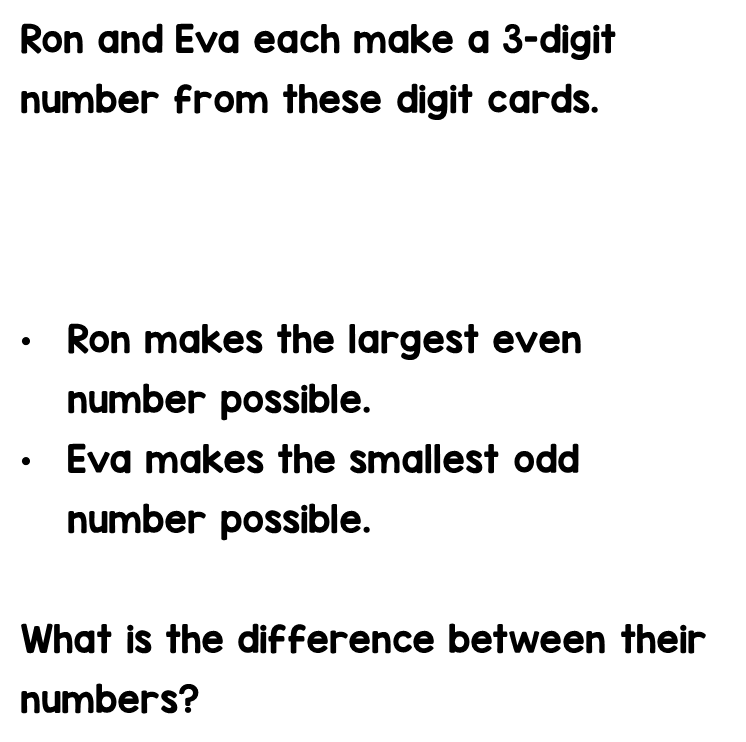 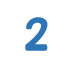 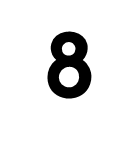 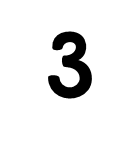 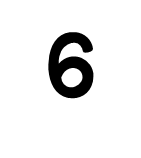 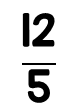 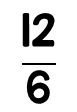 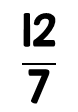 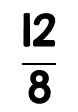 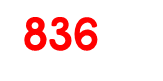 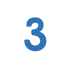 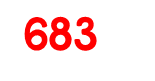 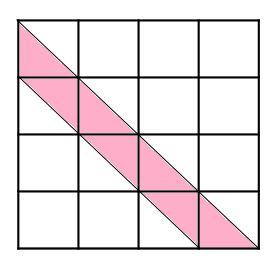 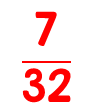 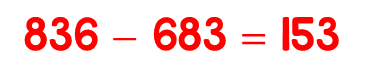 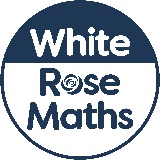 Problem Solving
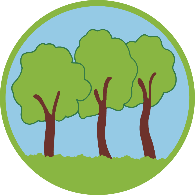 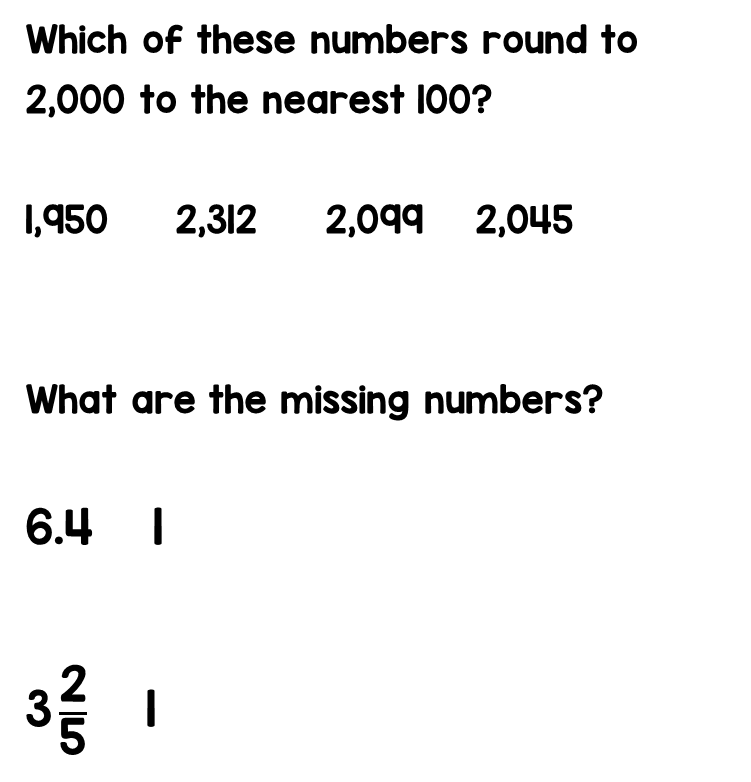 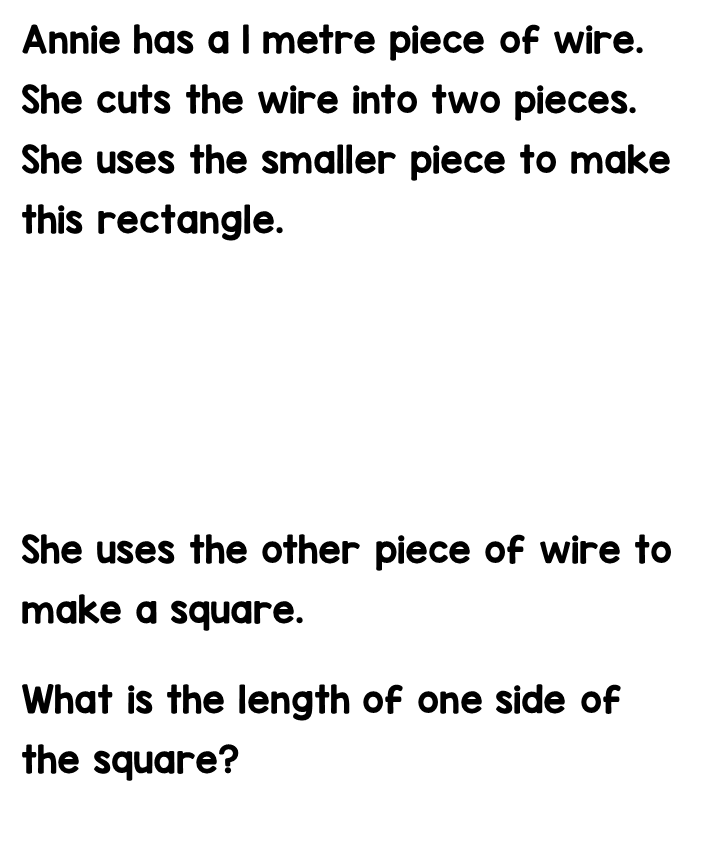 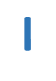 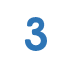 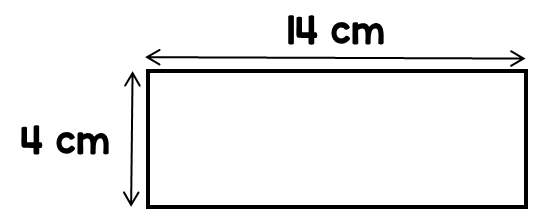 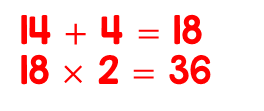 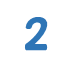 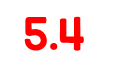 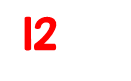 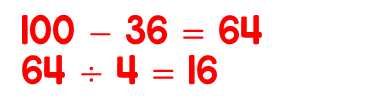 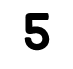 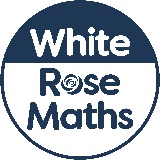 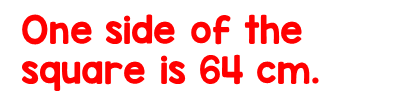 Problem Solving
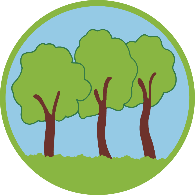 What are the missing digits?




Annie and Ron each think of a number.





The product of their numbers is 762
Work out Ron’s number.
Find the size of angle b.
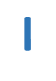 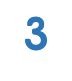 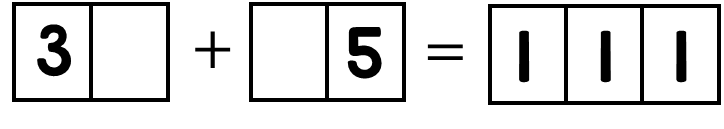 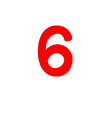 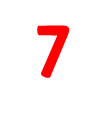 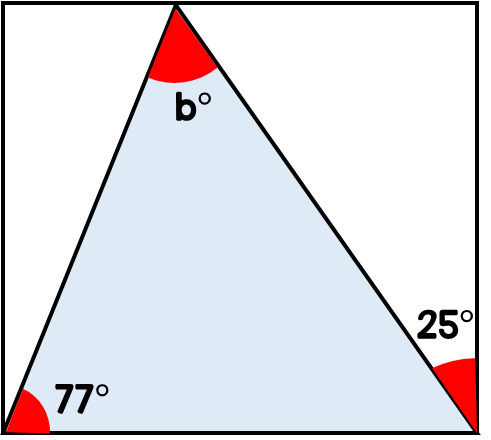 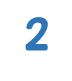 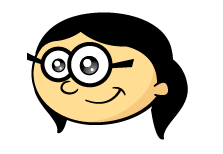 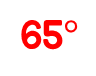 I’m thinking of the number 6
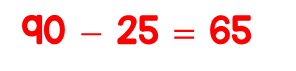 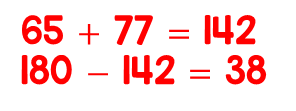 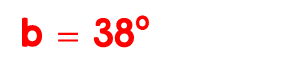 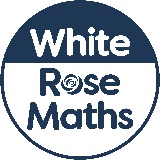 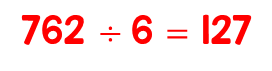 Problem Solving
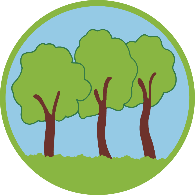 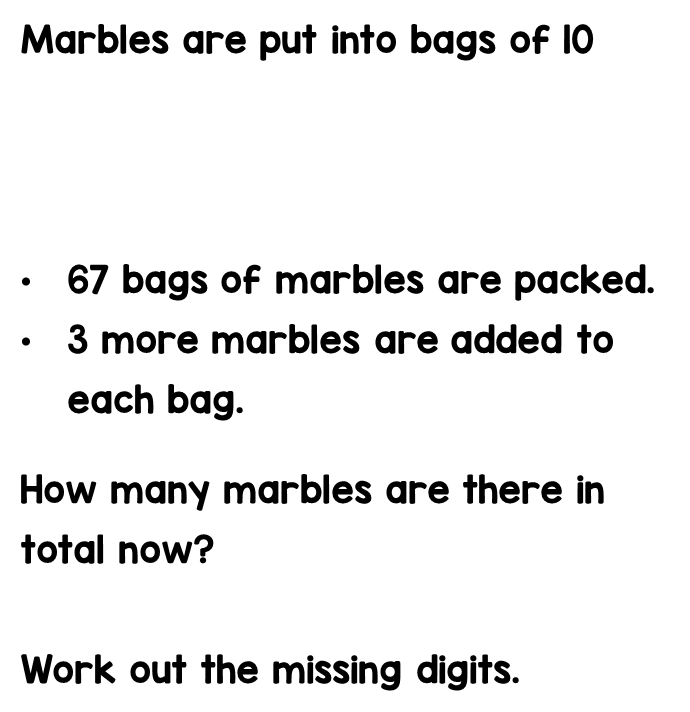 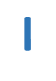 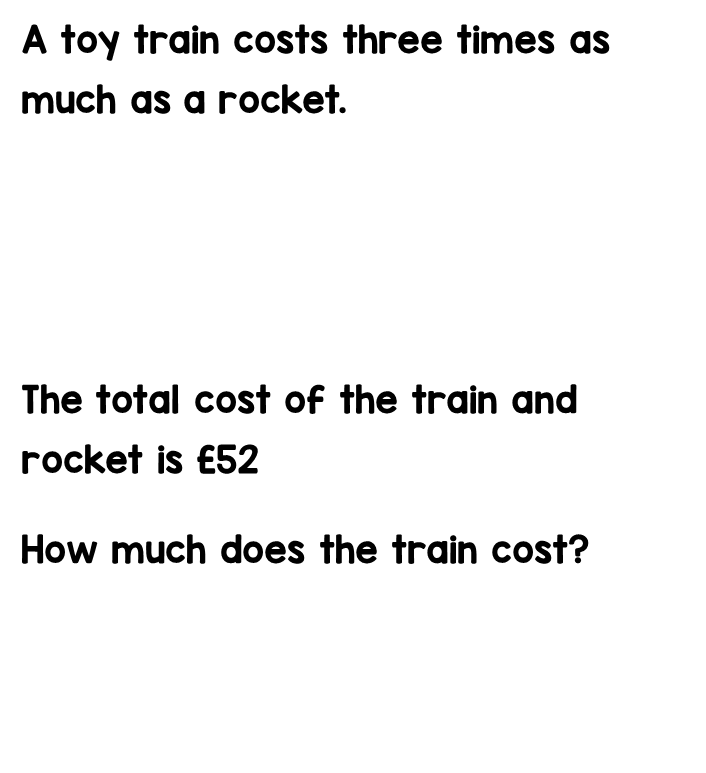 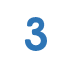 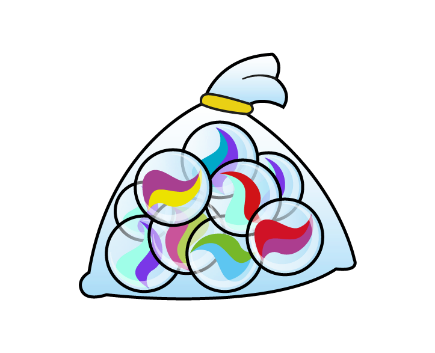 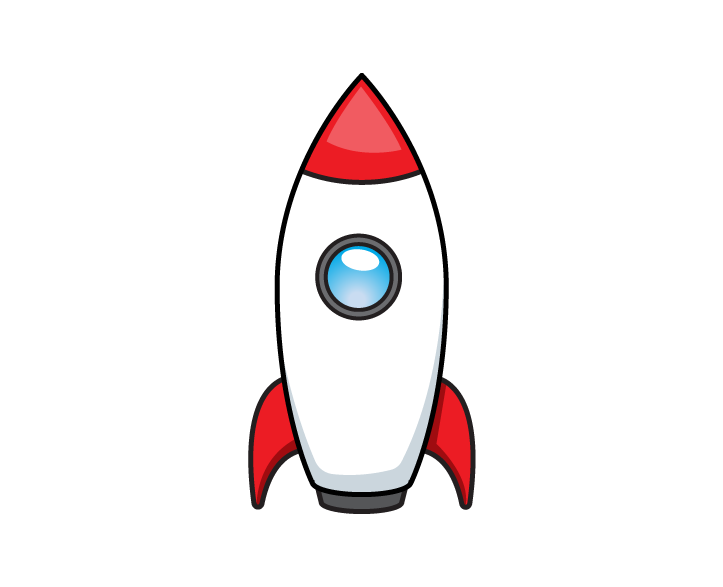 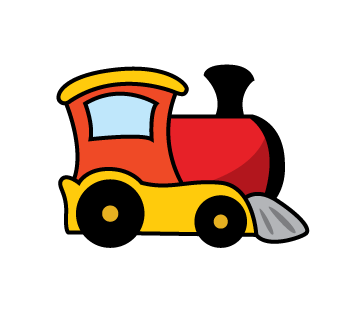 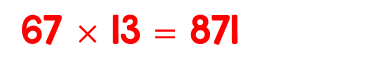 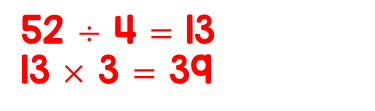 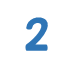 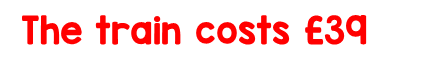 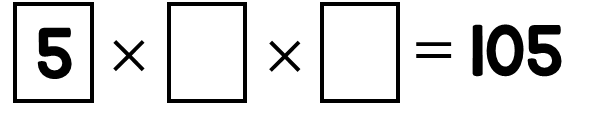 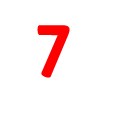 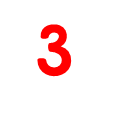 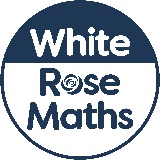 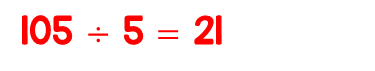 Problem Solving
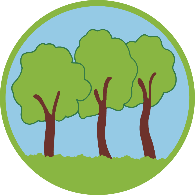 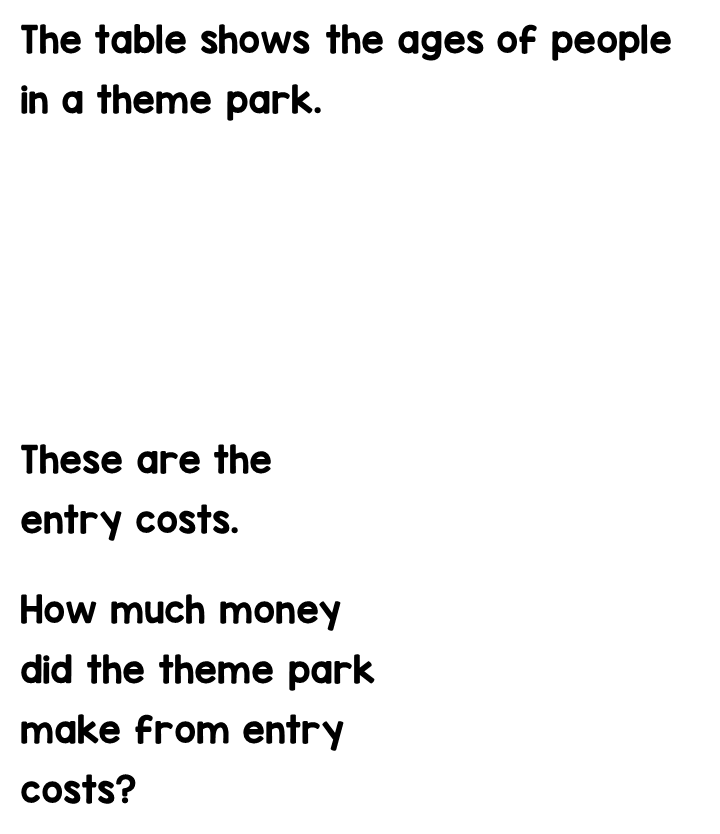 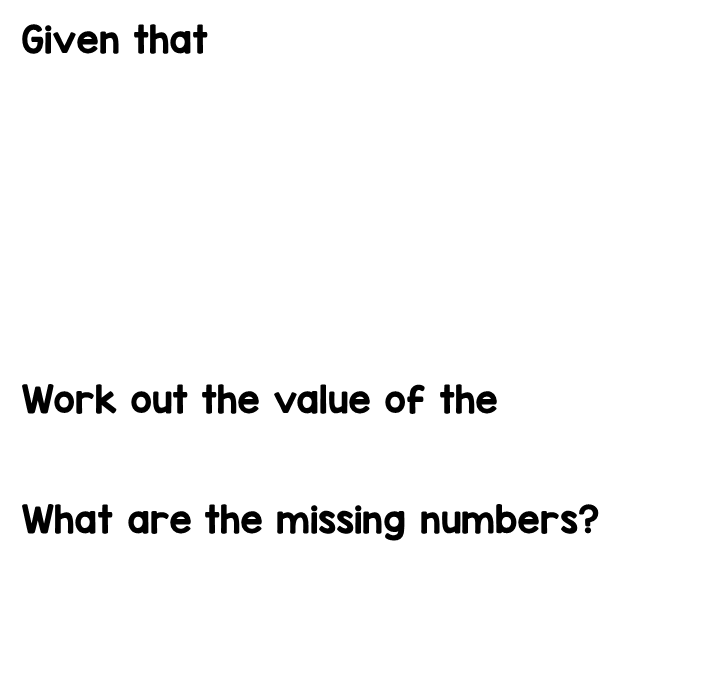 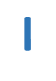 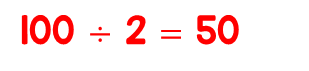 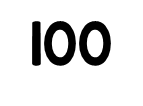 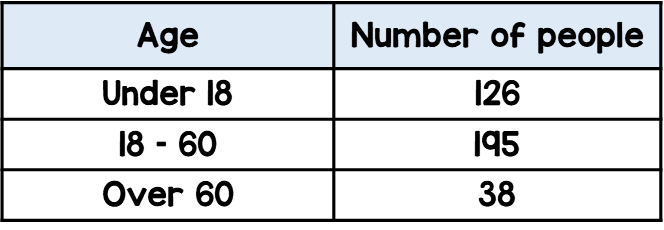 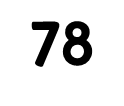 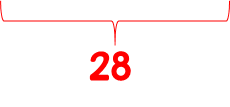 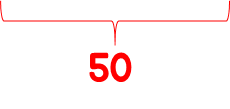 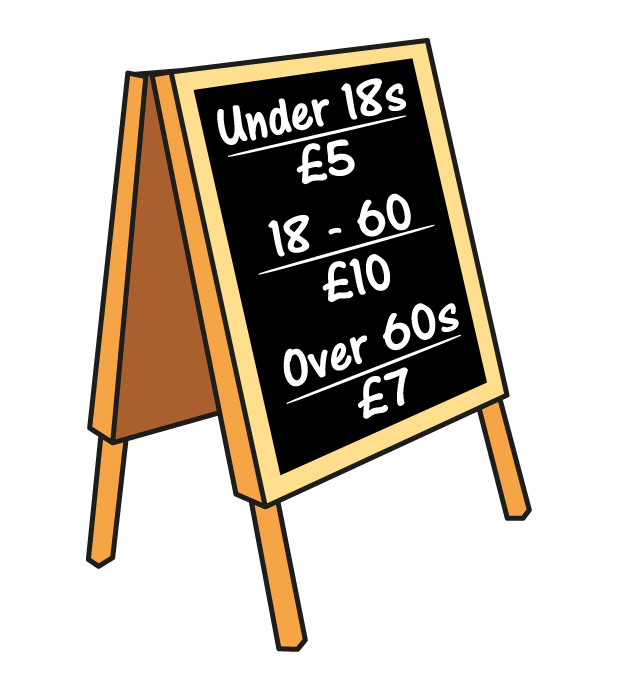 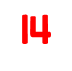 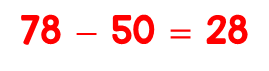 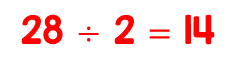 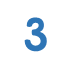 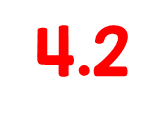 10
42
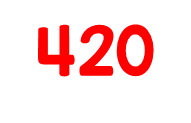 10
42
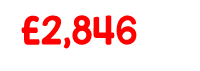 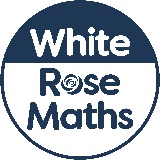 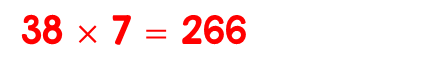 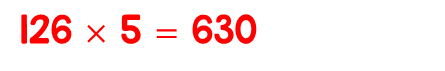 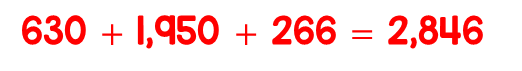 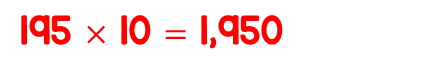 Problem Solving
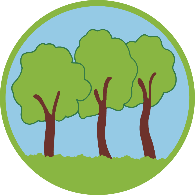 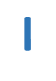 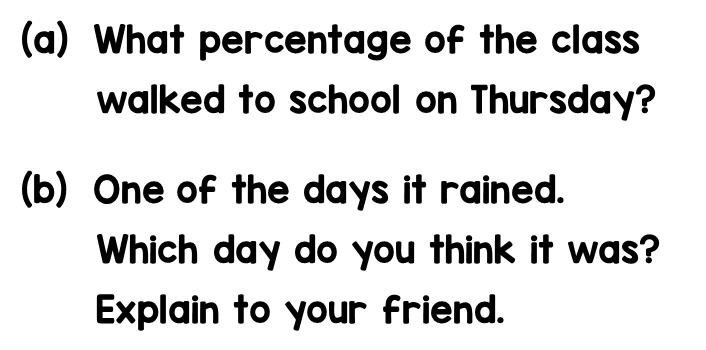 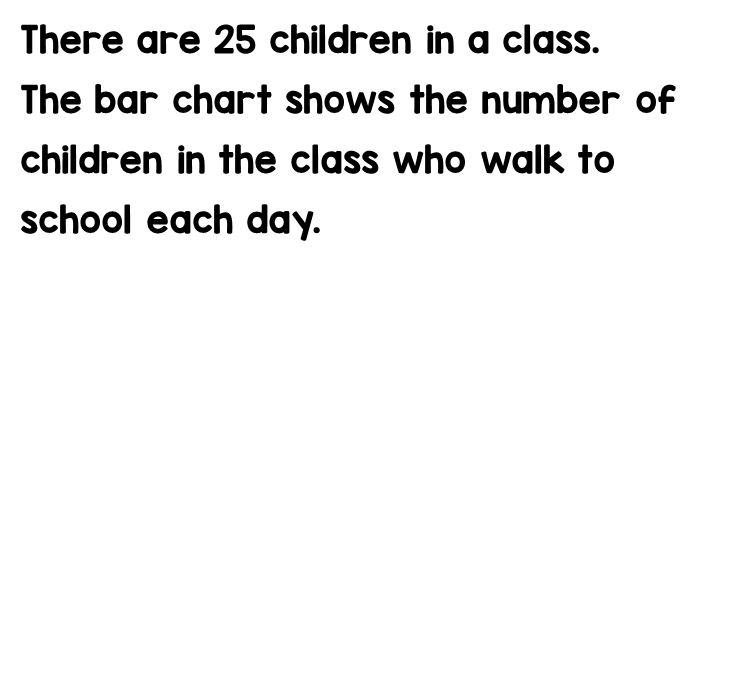 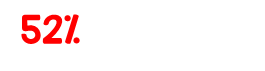 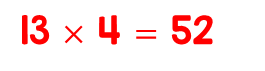 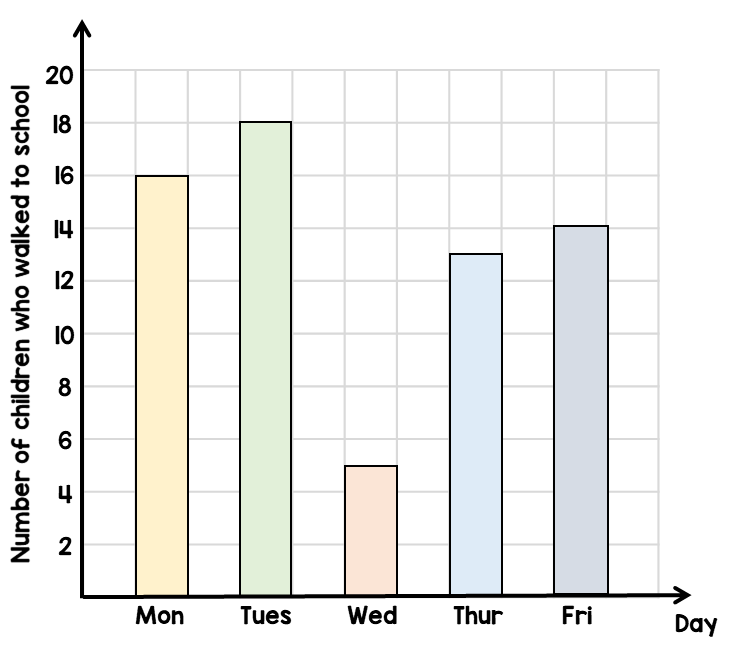 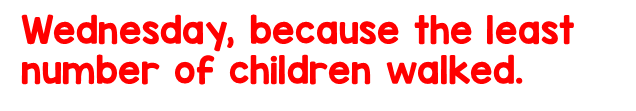 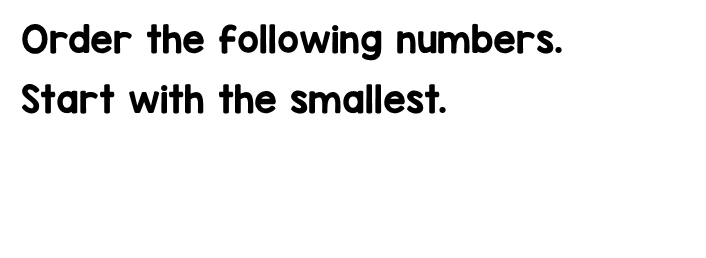 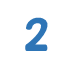 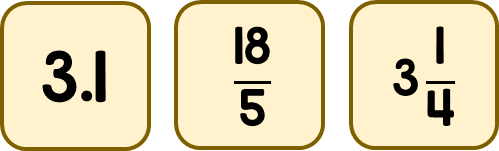 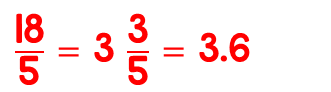 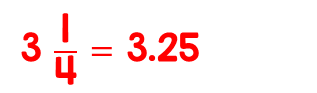 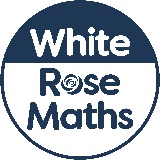 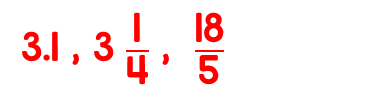 Problem Solving
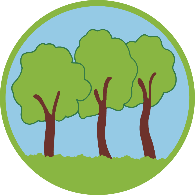 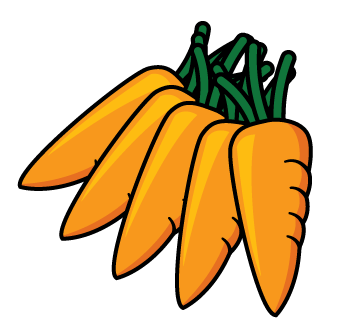 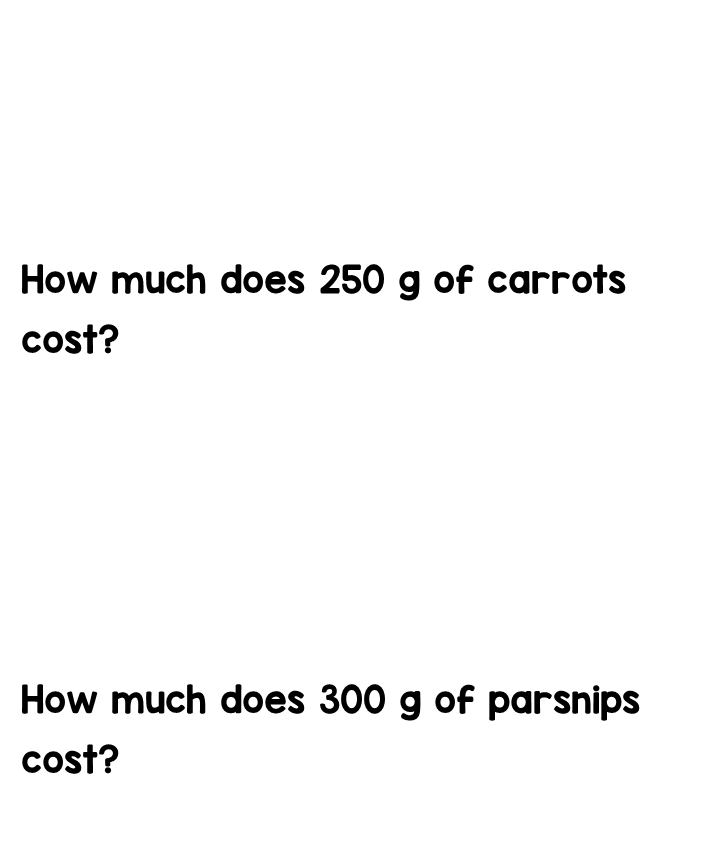 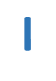 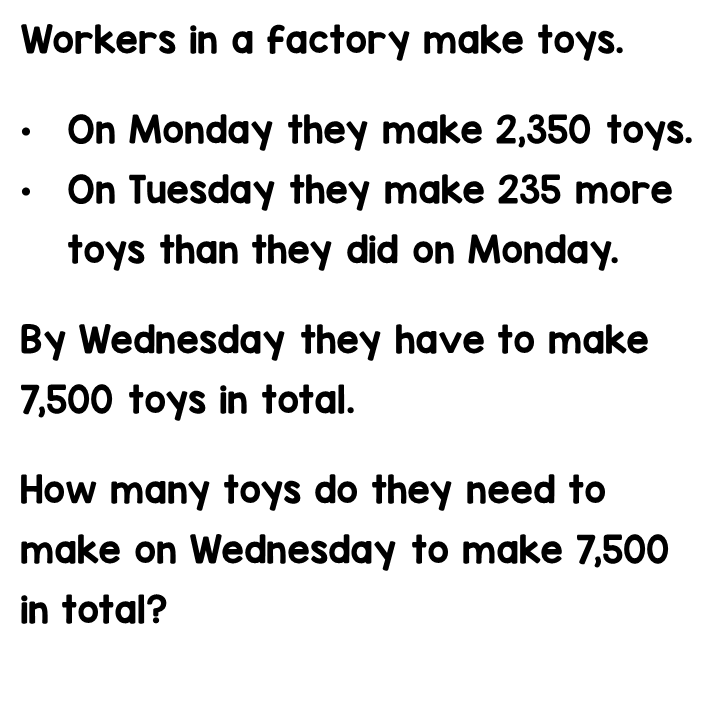 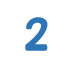 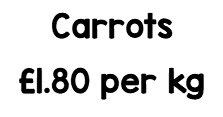 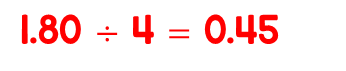 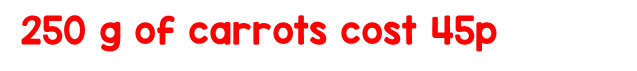 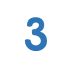 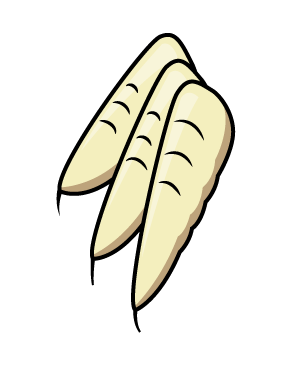 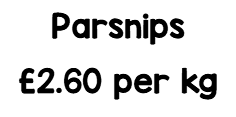 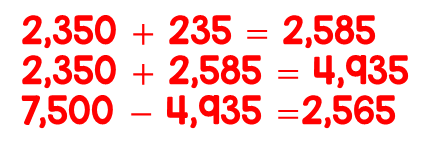 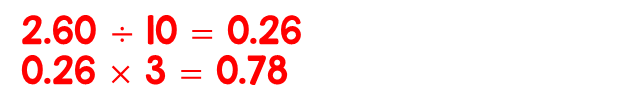 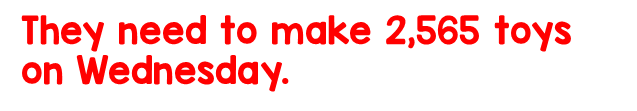 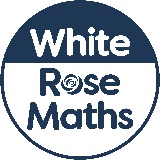 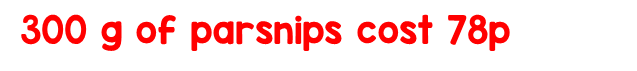 Problem Solving
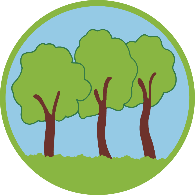 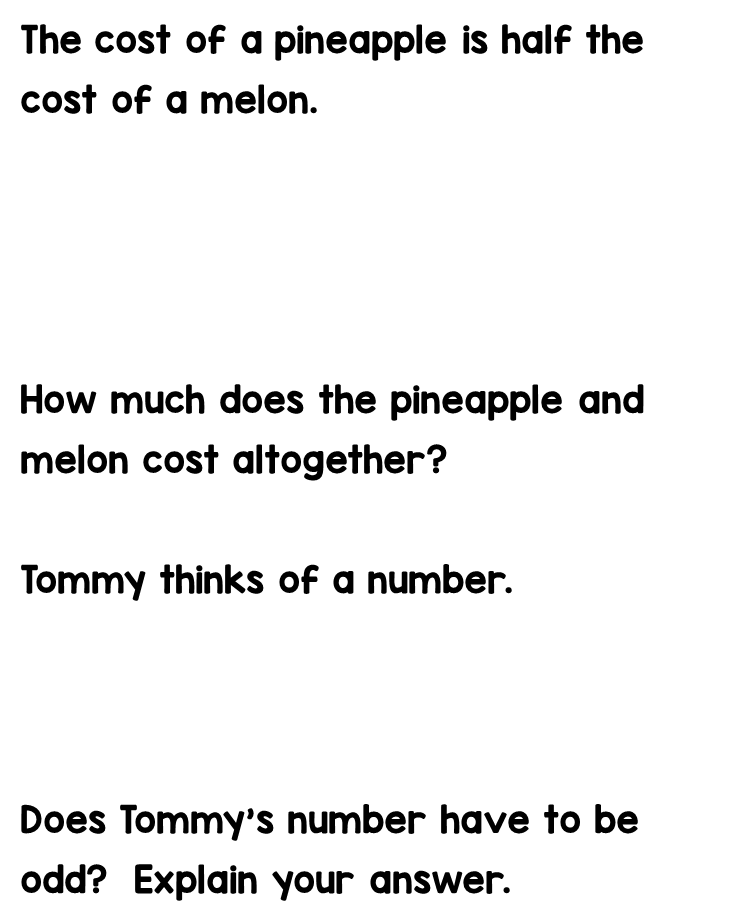 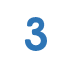 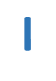 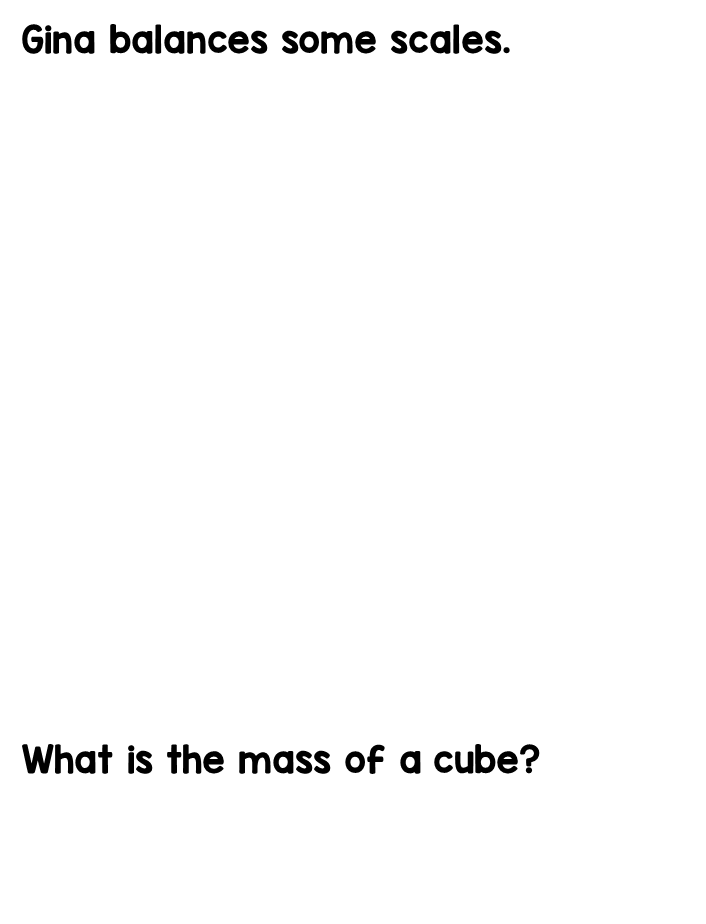 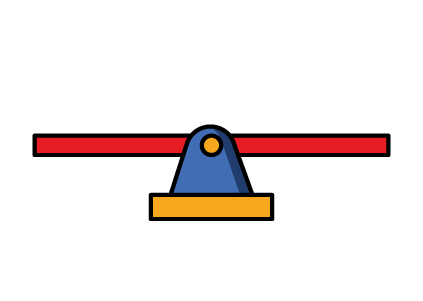 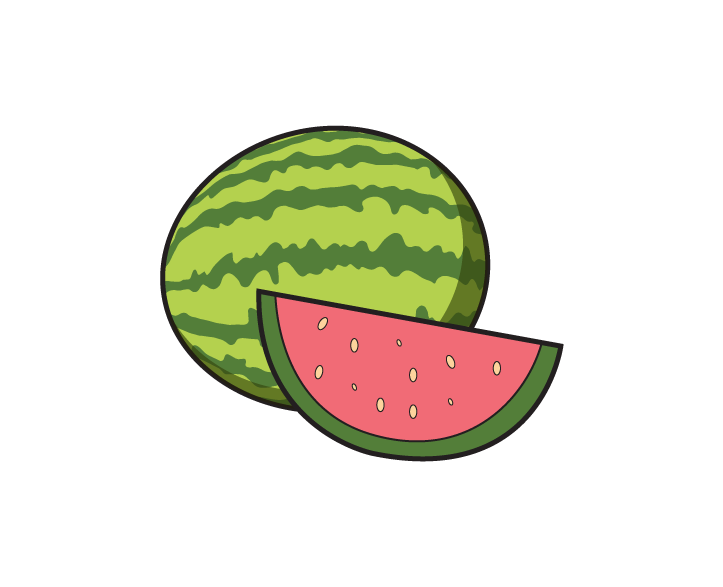 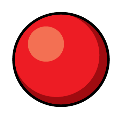 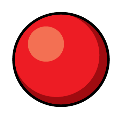 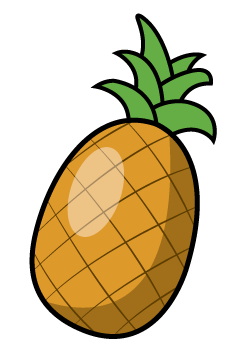 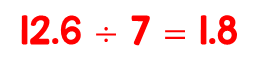 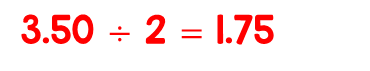 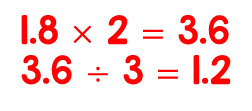 £3.50 each
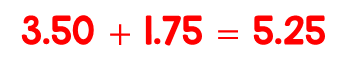 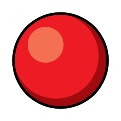 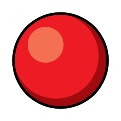 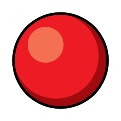 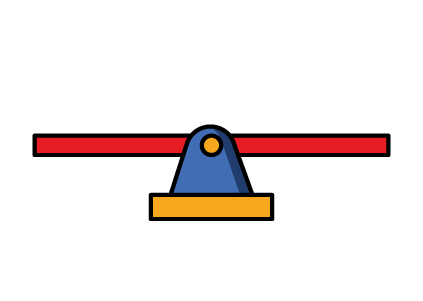 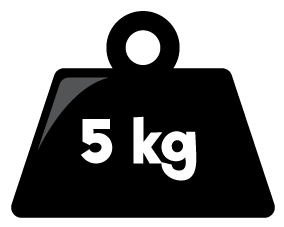 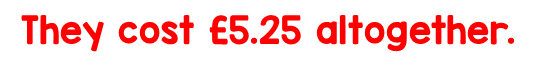 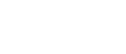 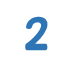 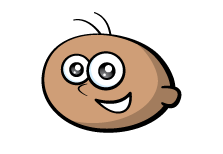 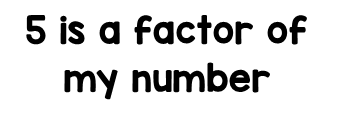 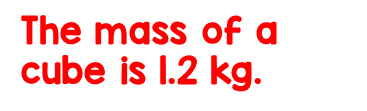 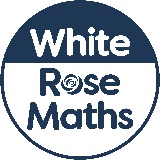 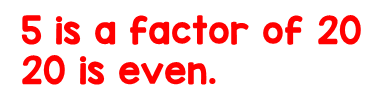 Problem Solving
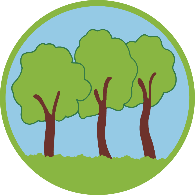 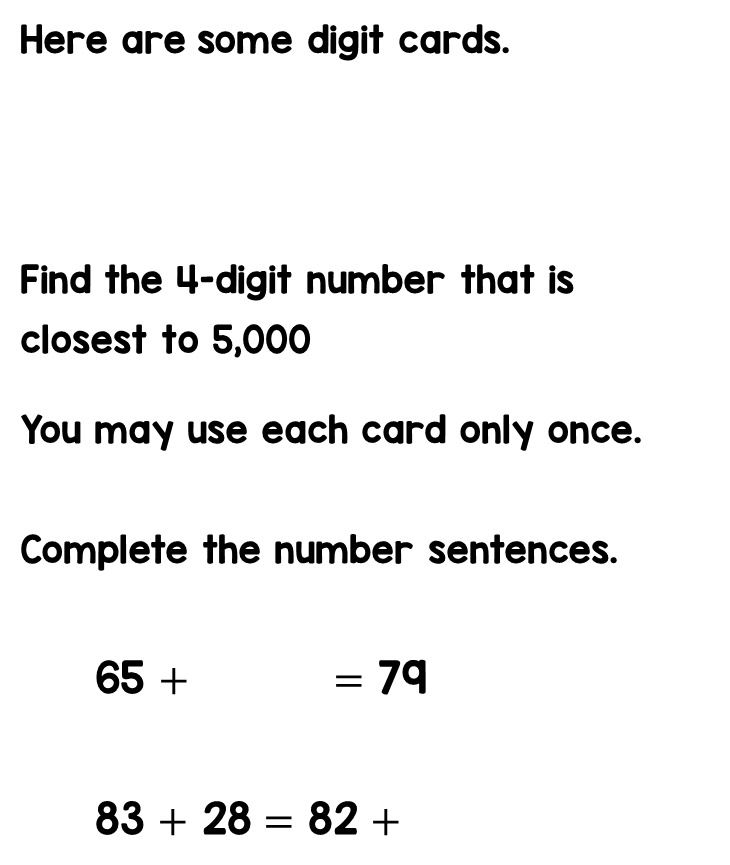 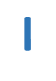 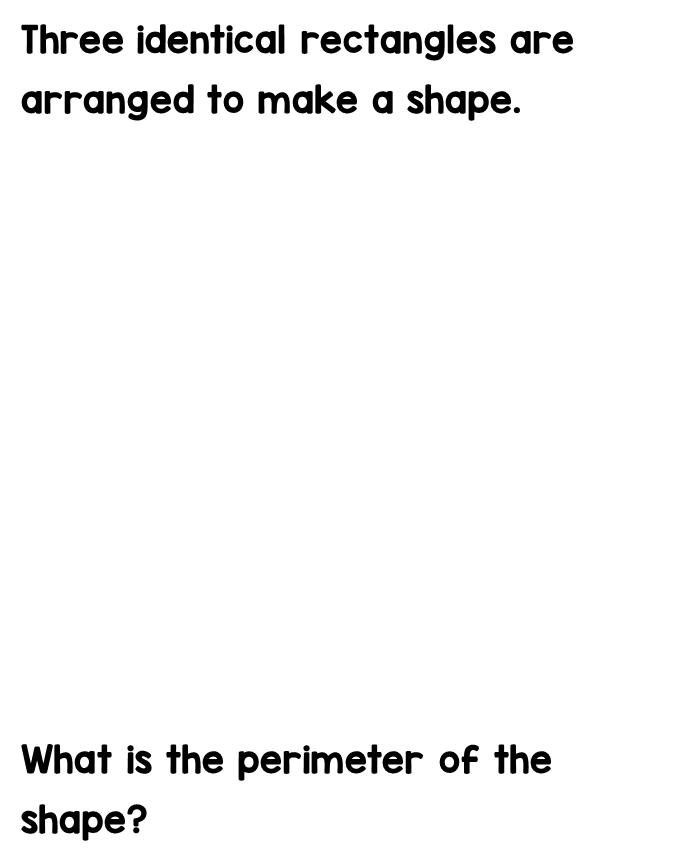 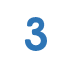 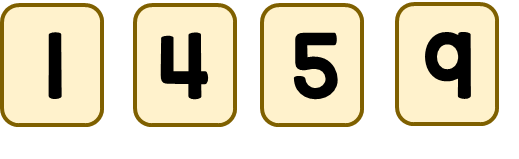 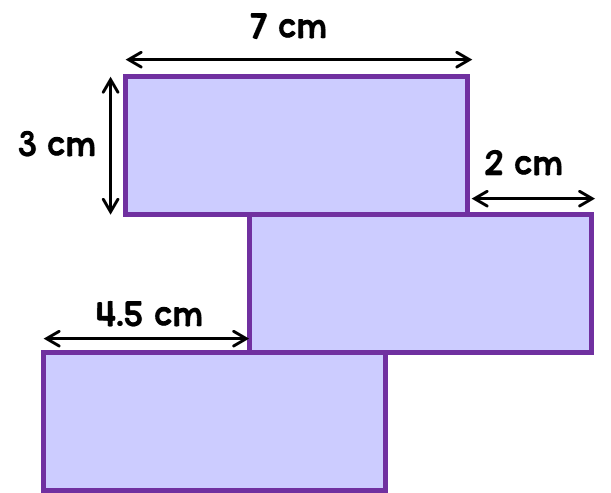 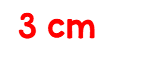 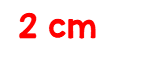 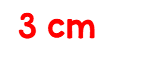 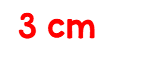 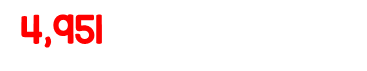 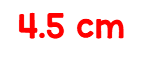 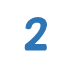 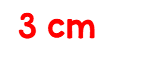 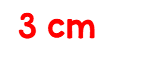 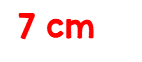 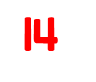 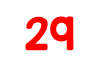 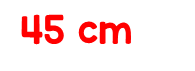 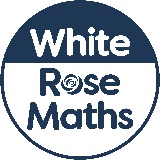 Problem Solving
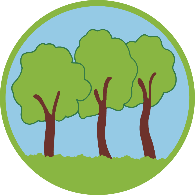 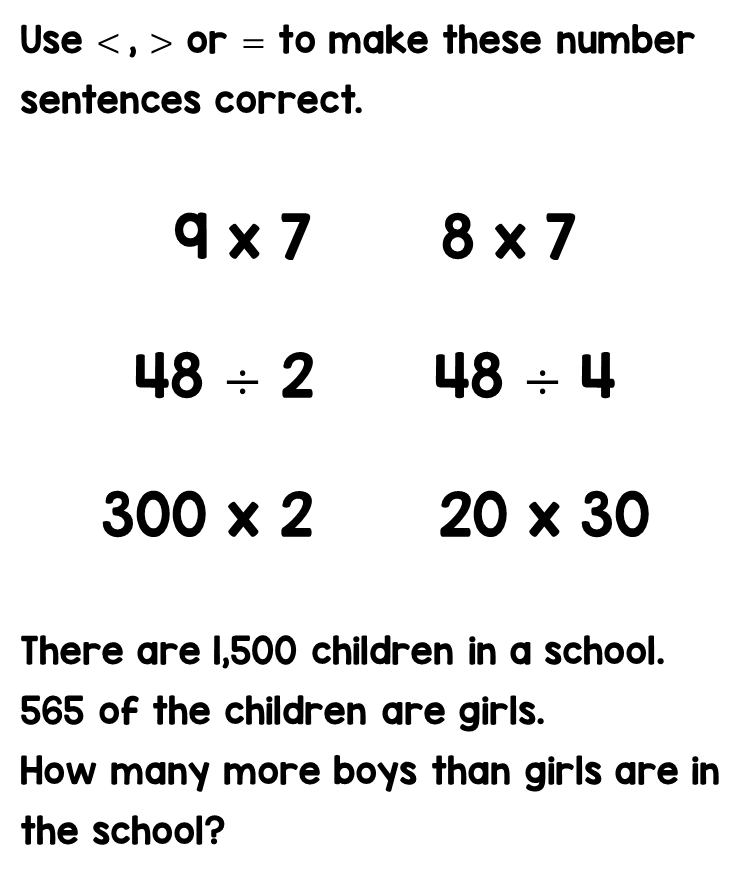 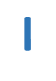 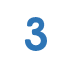 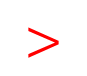 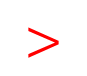 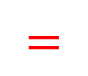 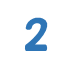 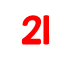 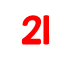 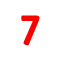 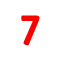 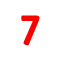 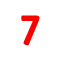 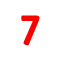 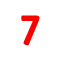 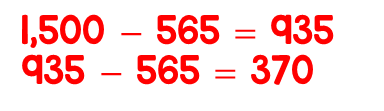 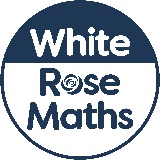 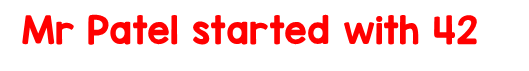 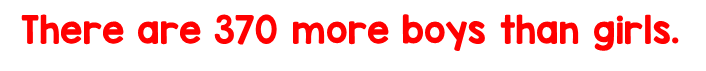 Problem Solving
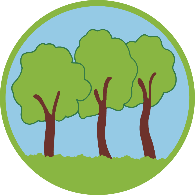 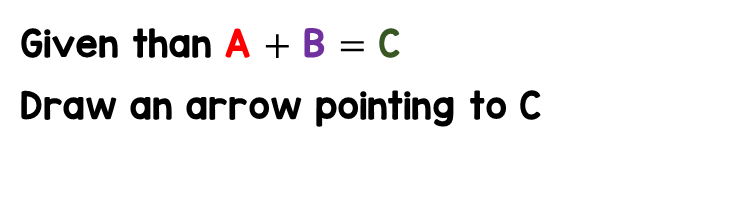 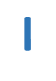 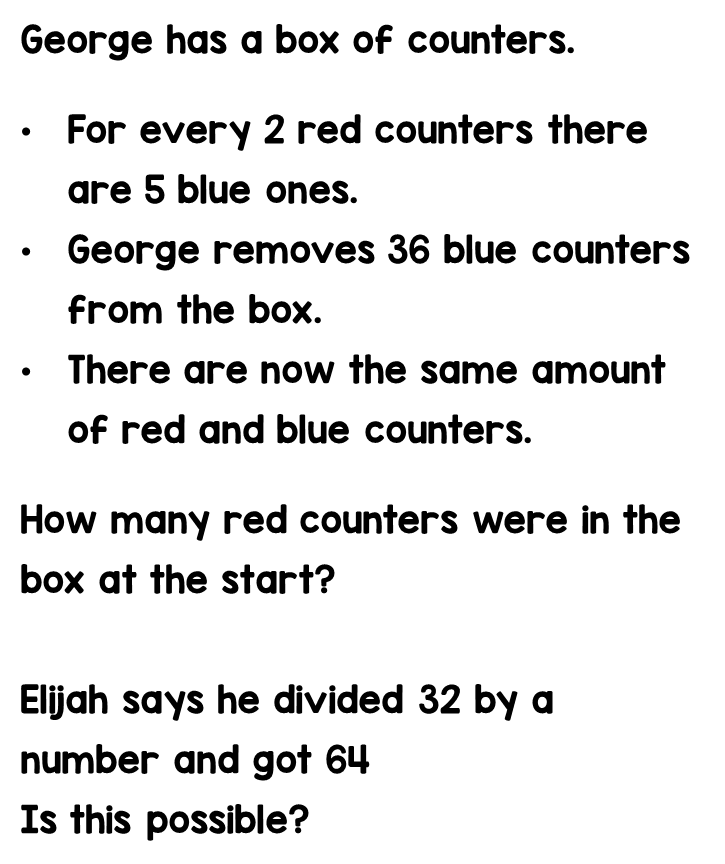 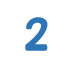 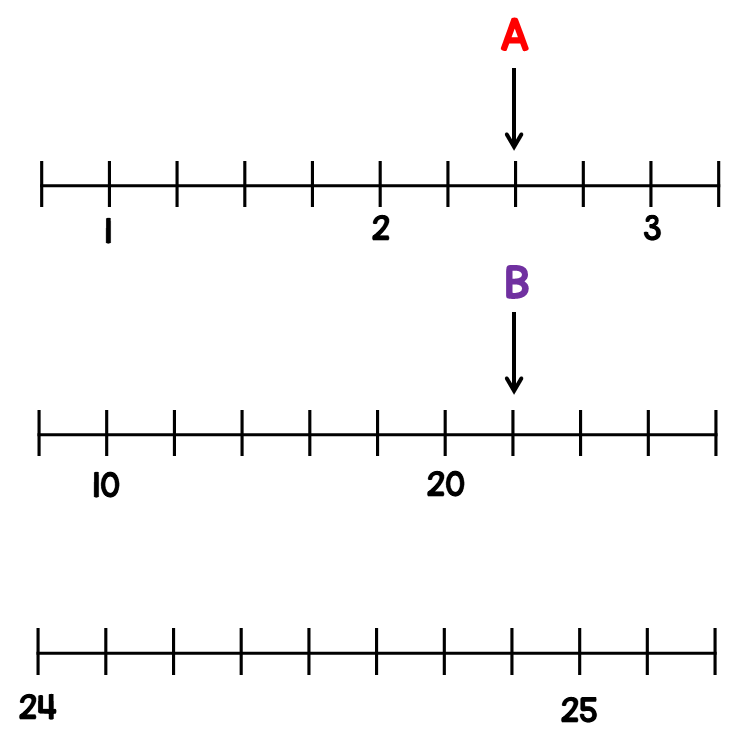 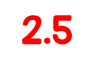 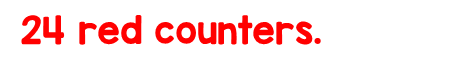 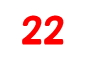 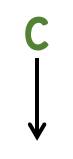 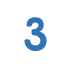 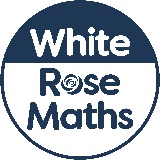 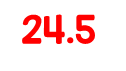 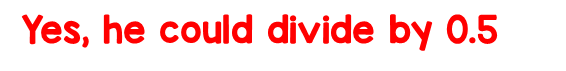 Problem Solving
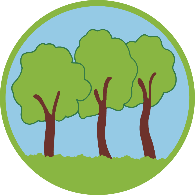 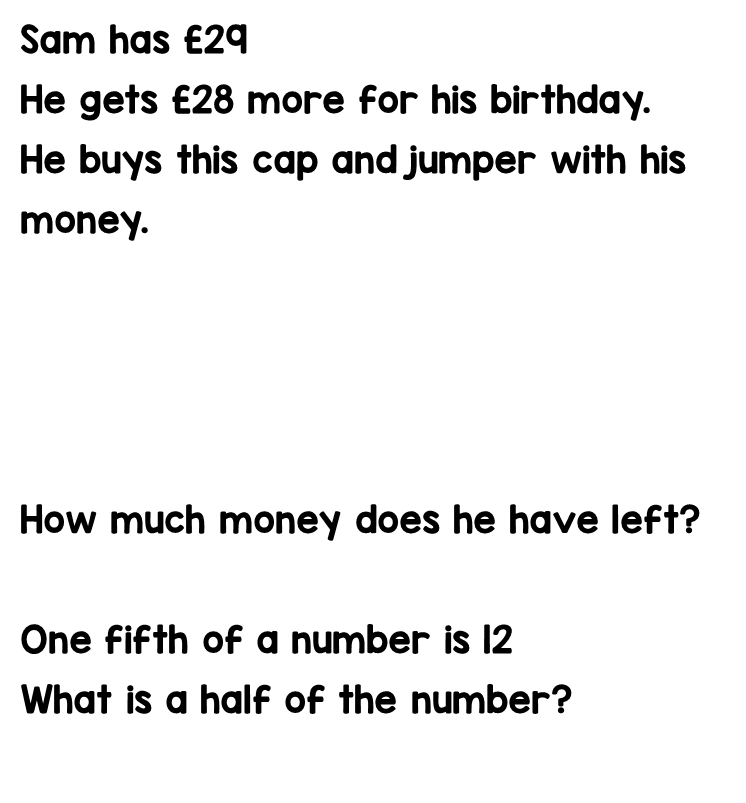 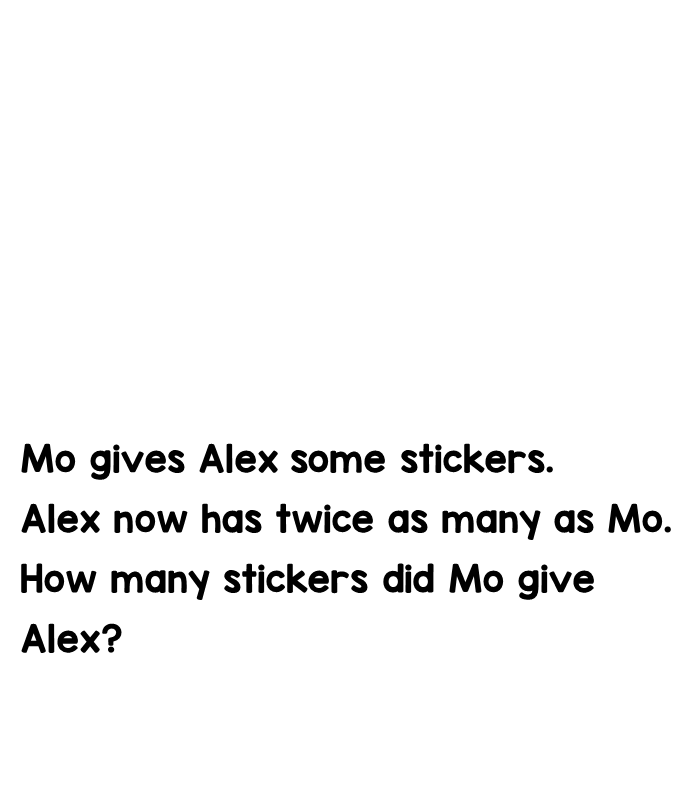 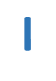 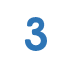 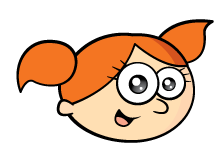 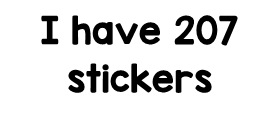 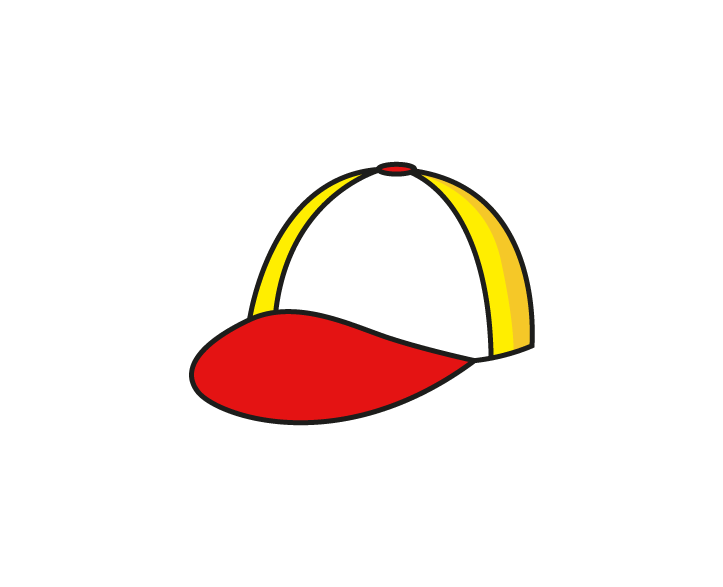 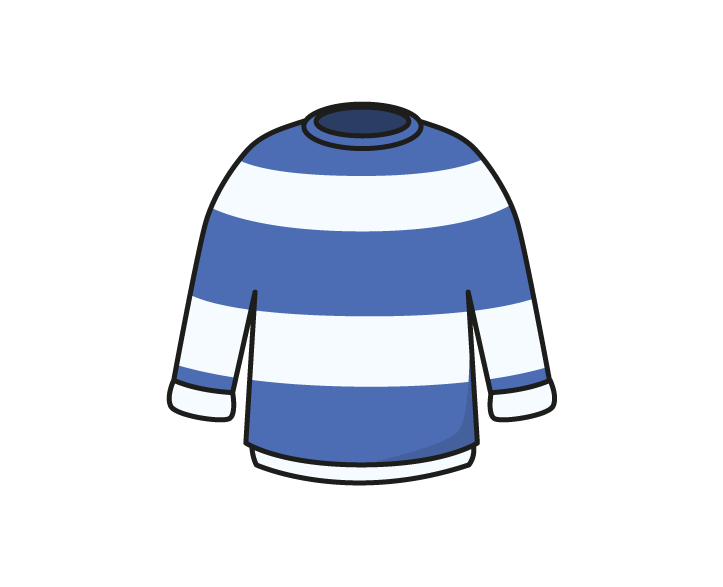 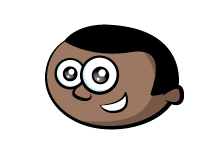 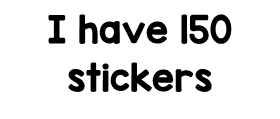 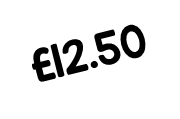 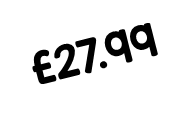 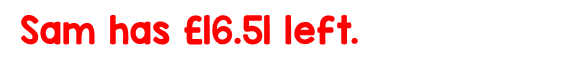 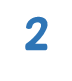 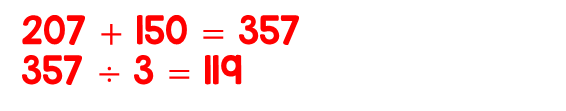 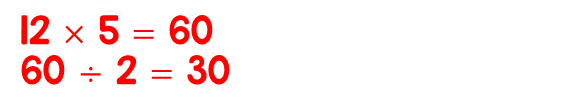 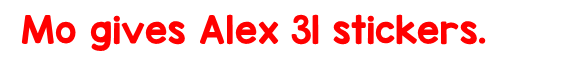 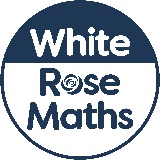 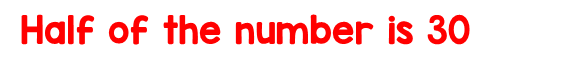 Problem Solving
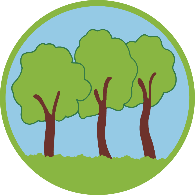 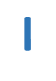 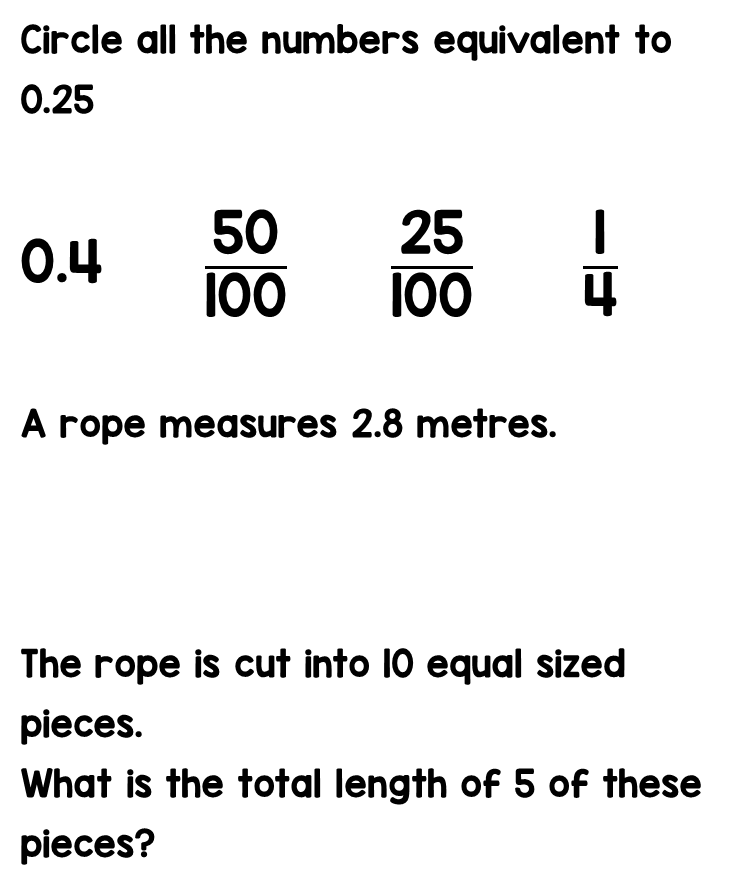 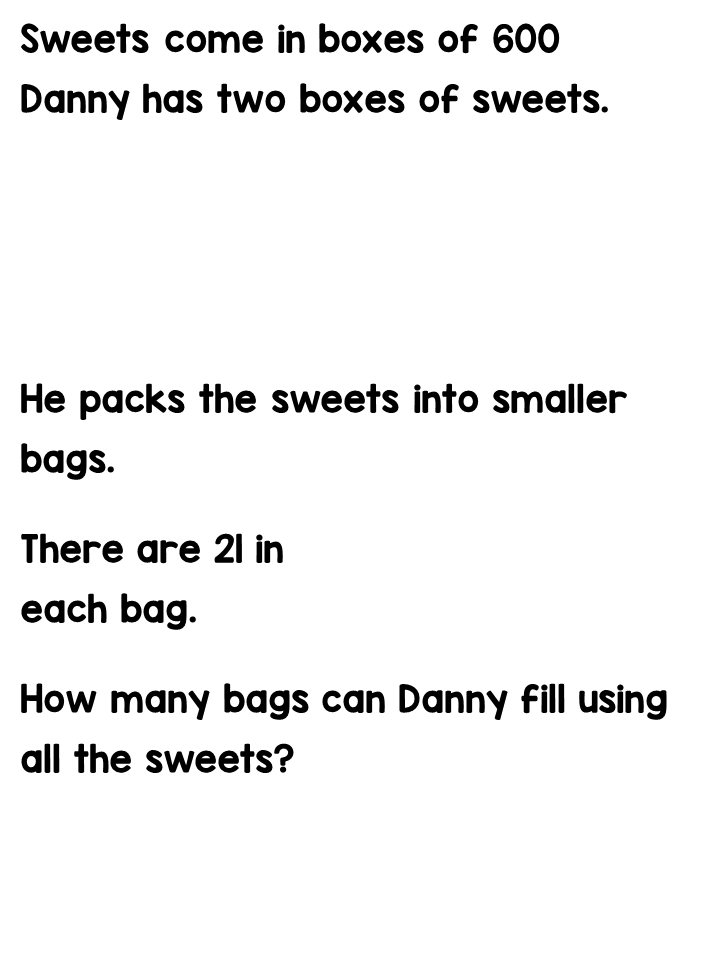 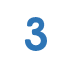 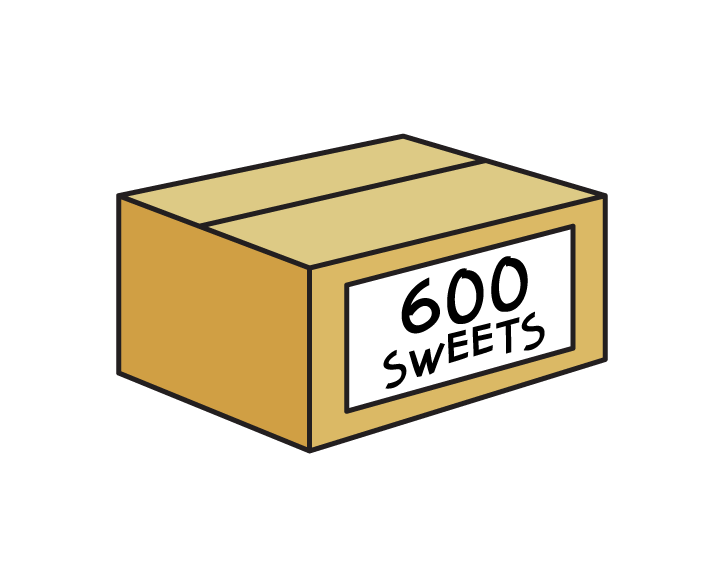 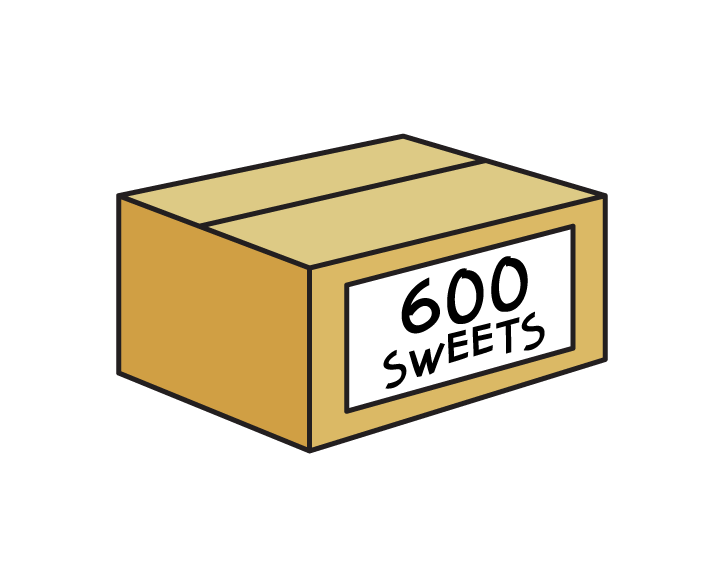 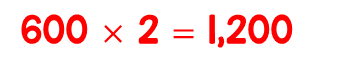 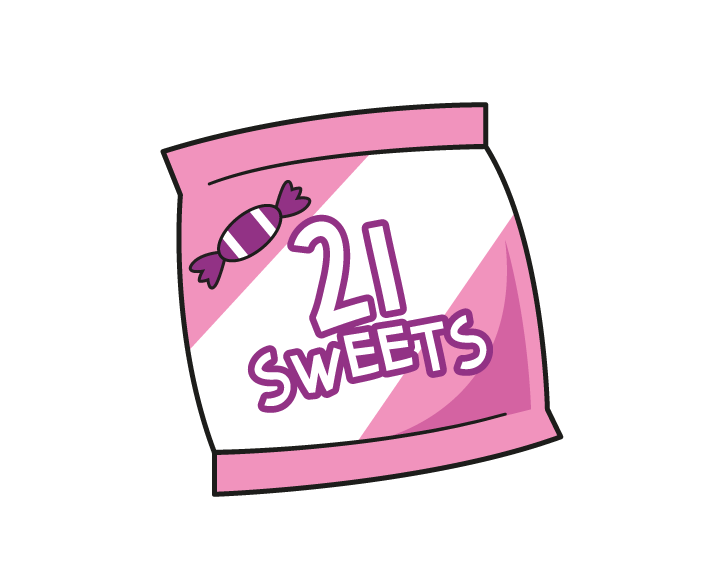 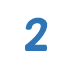 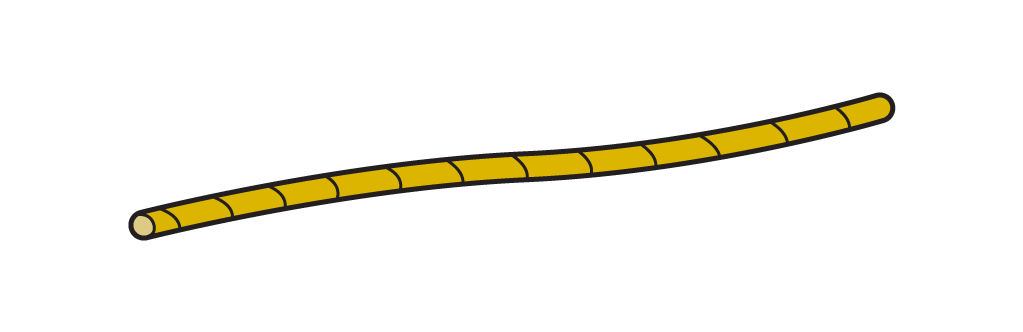 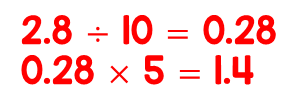 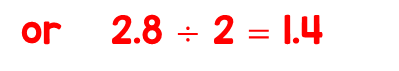 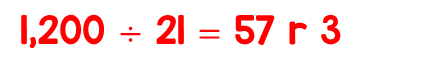 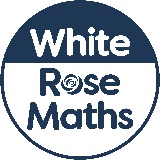 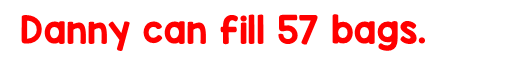 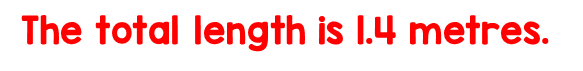 Problem Solving
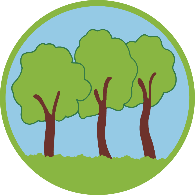 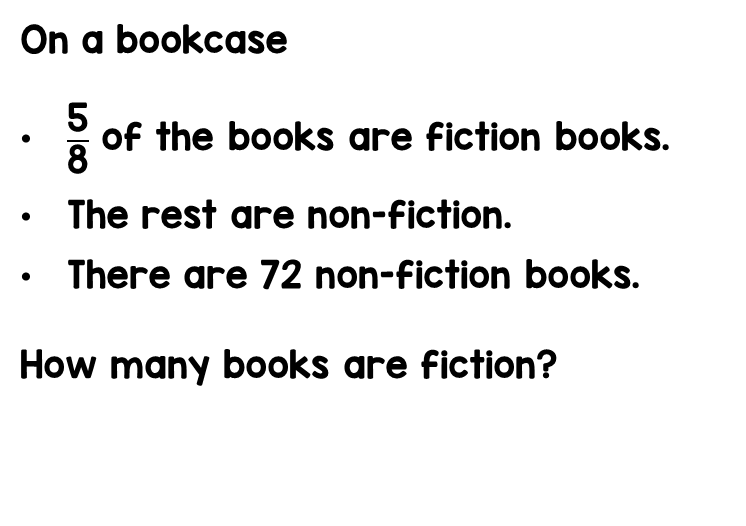 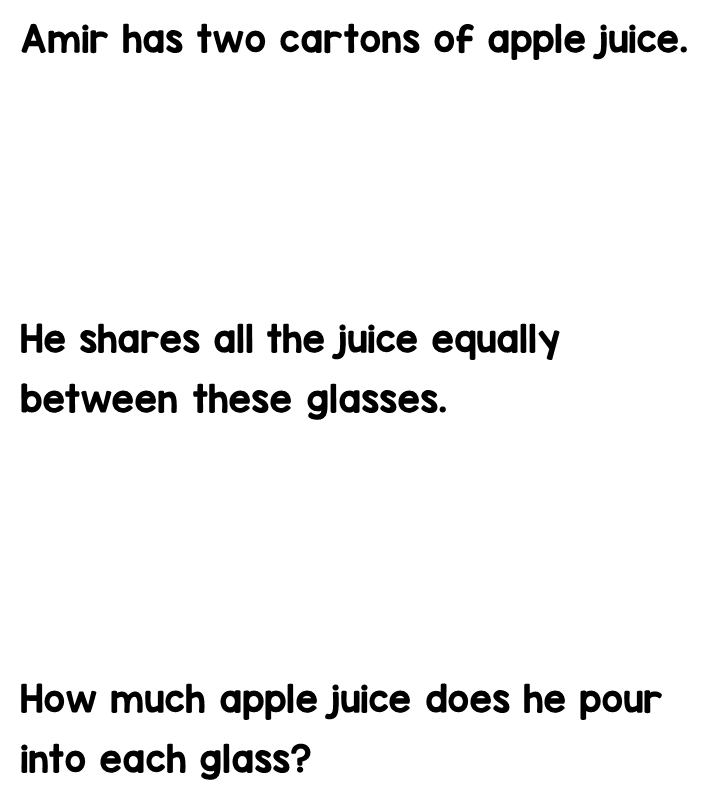 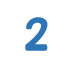 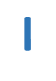 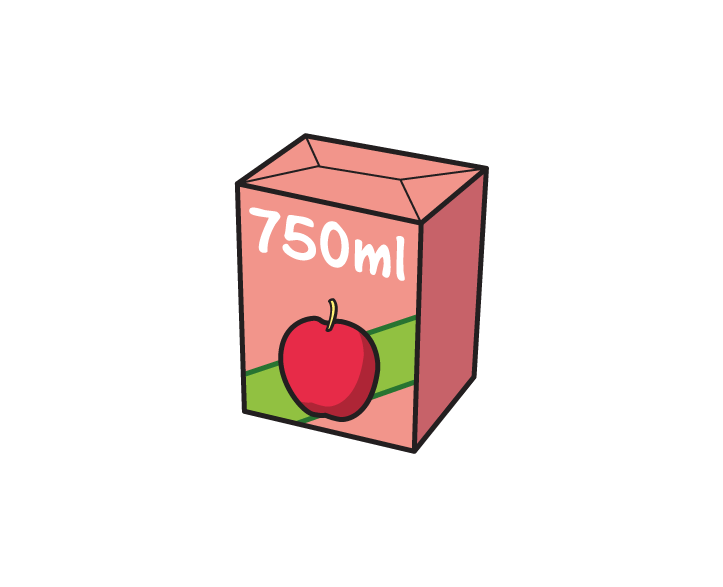 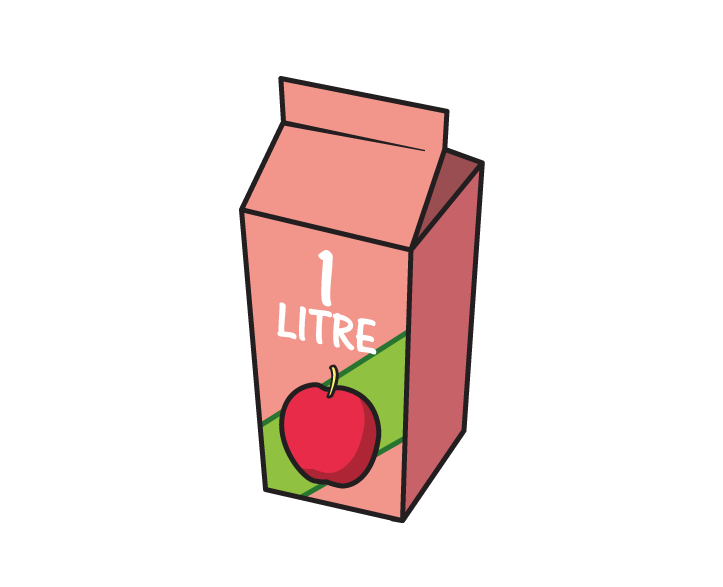 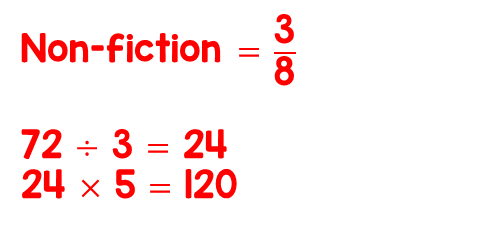 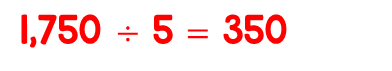 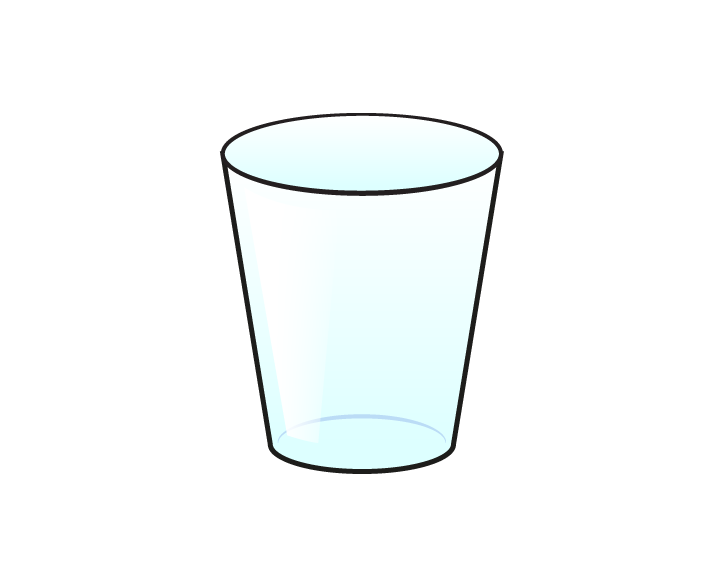 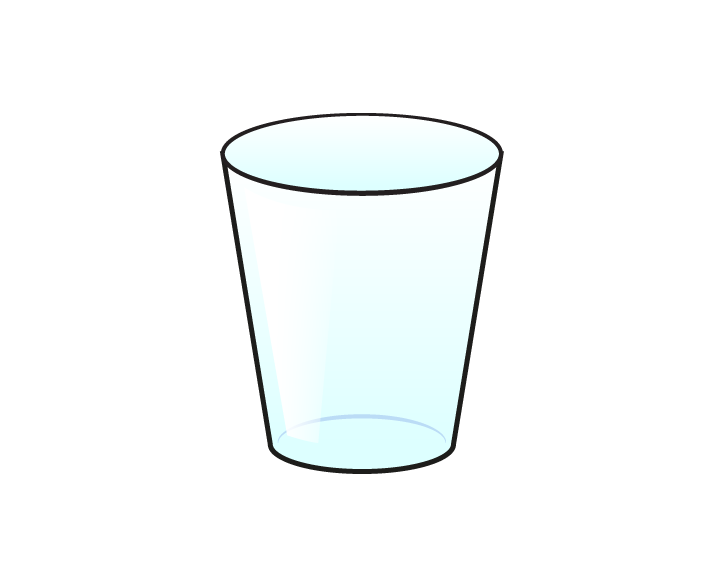 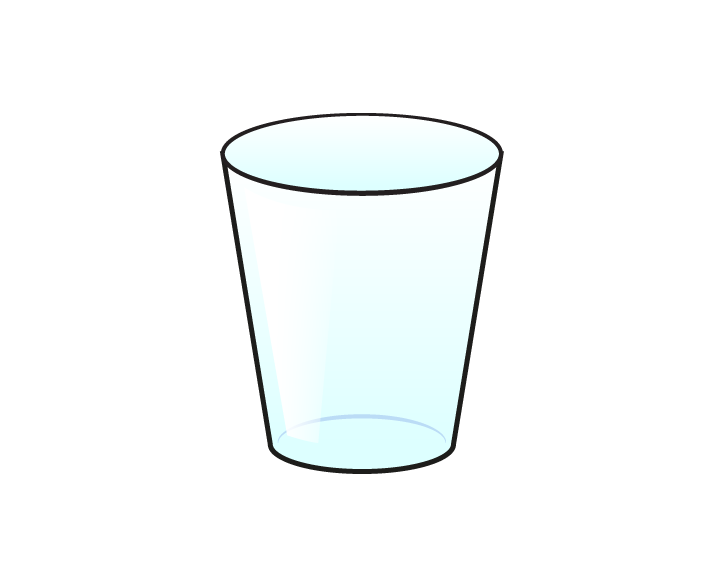 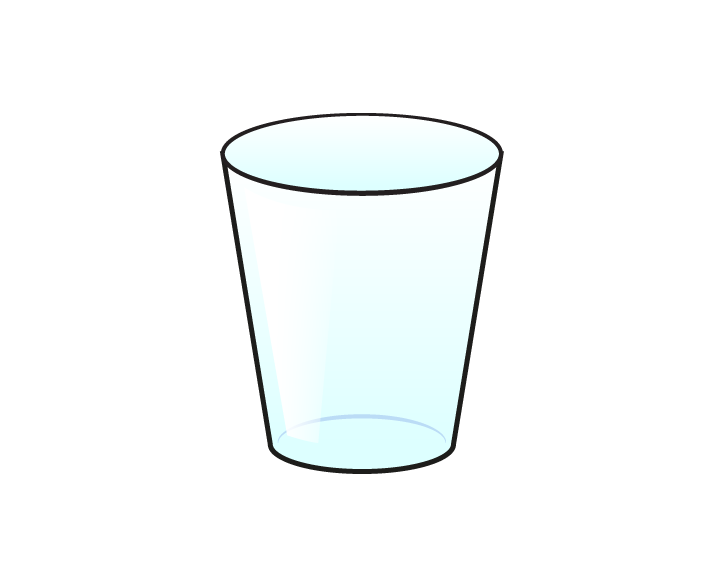 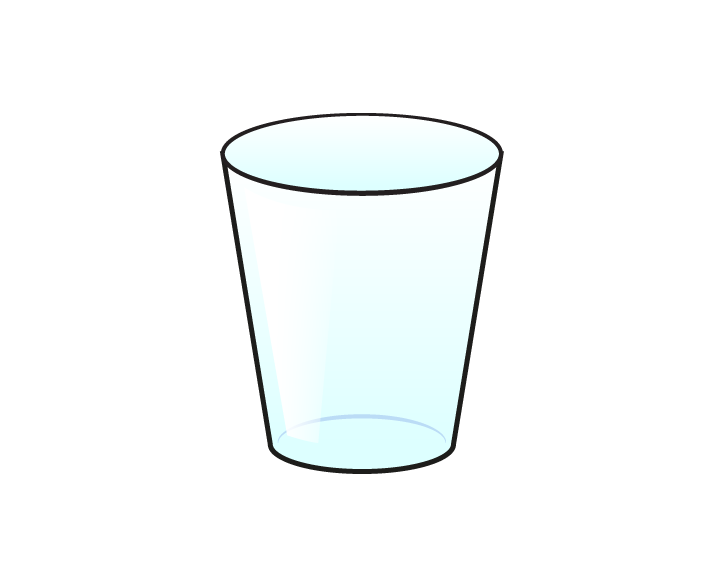 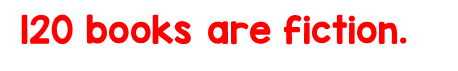 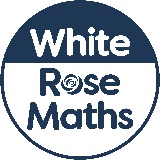 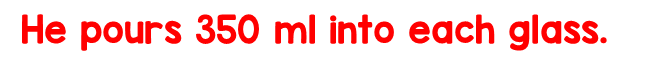 Problem Solving
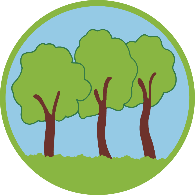 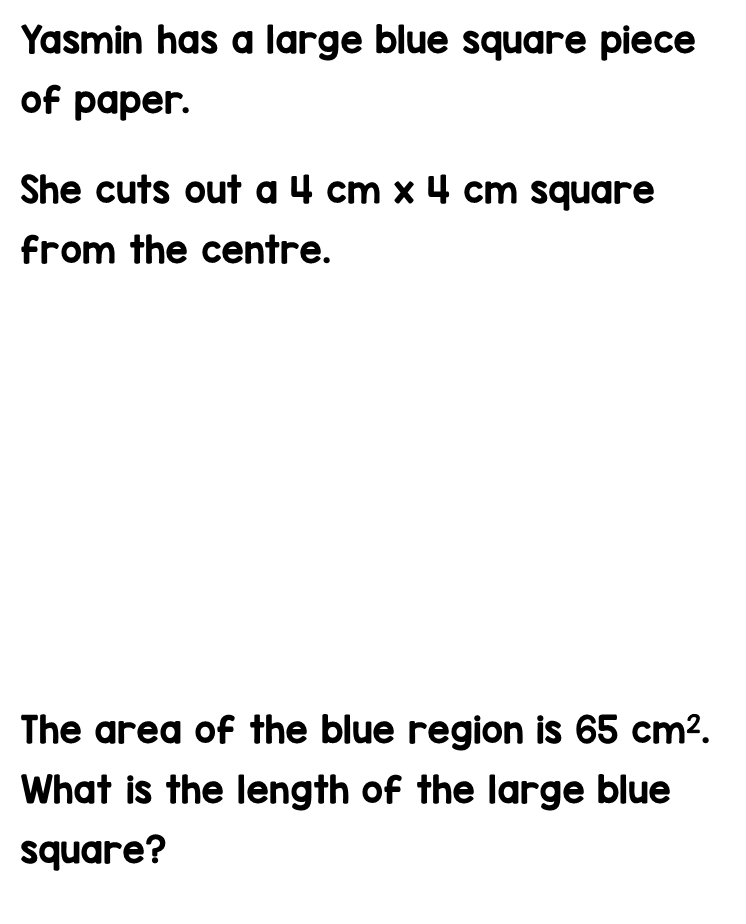 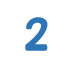 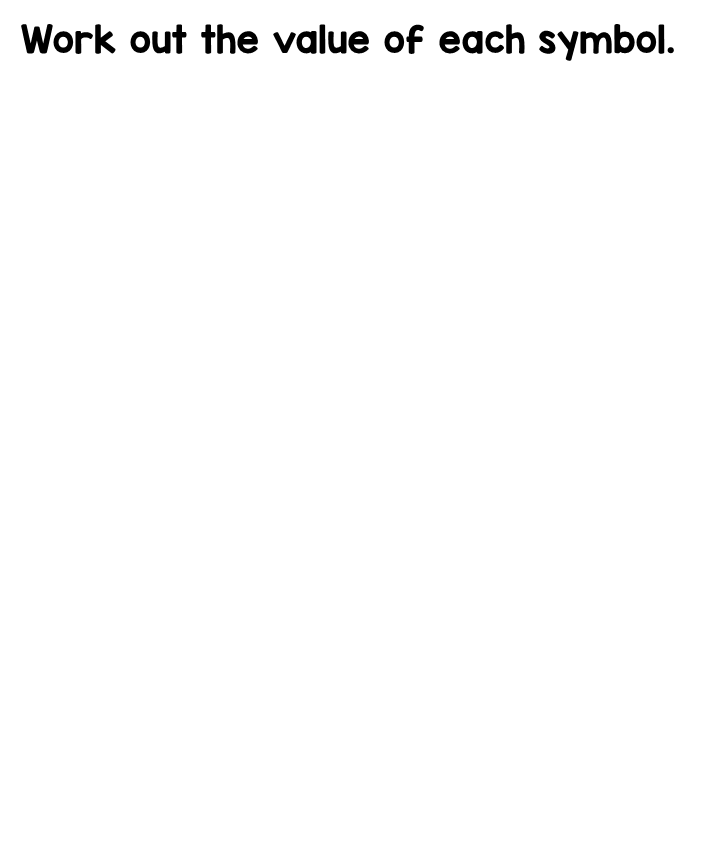 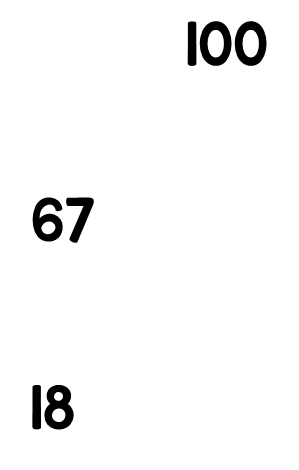 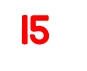 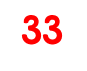 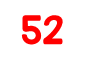 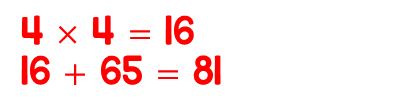 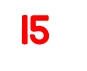 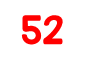 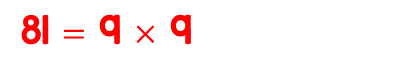 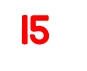 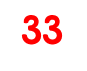 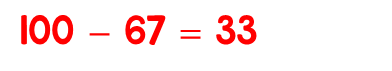 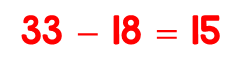 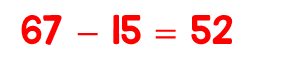 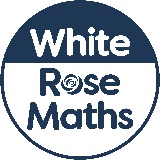 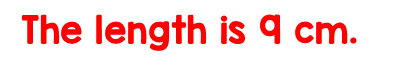 Problem Solving
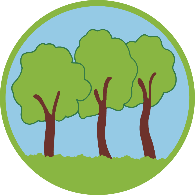 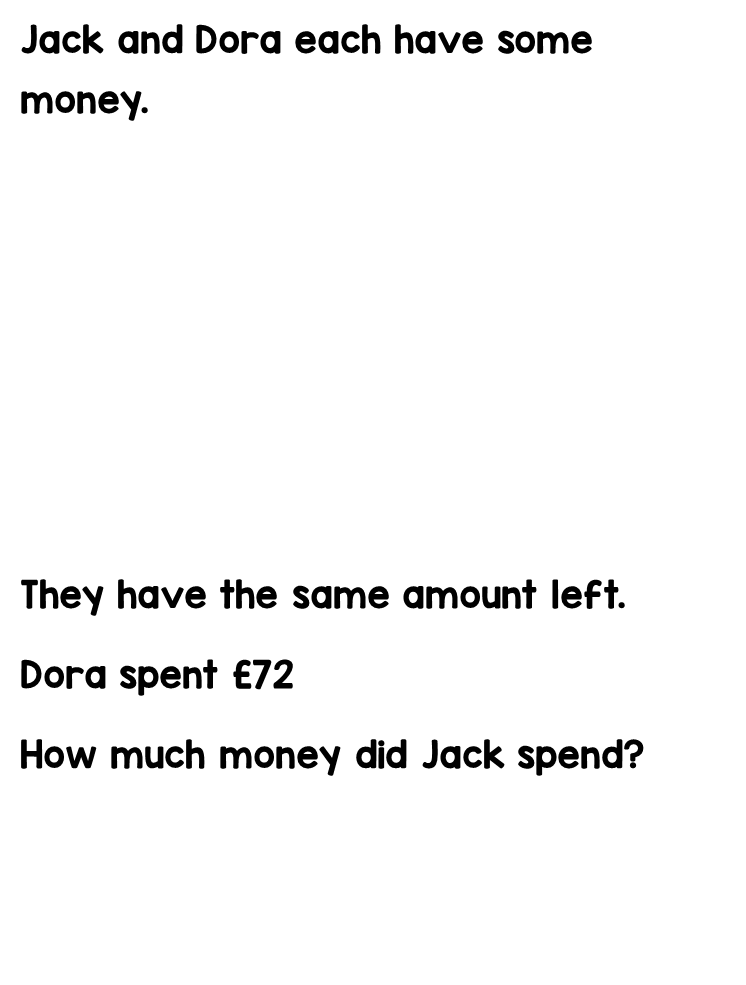 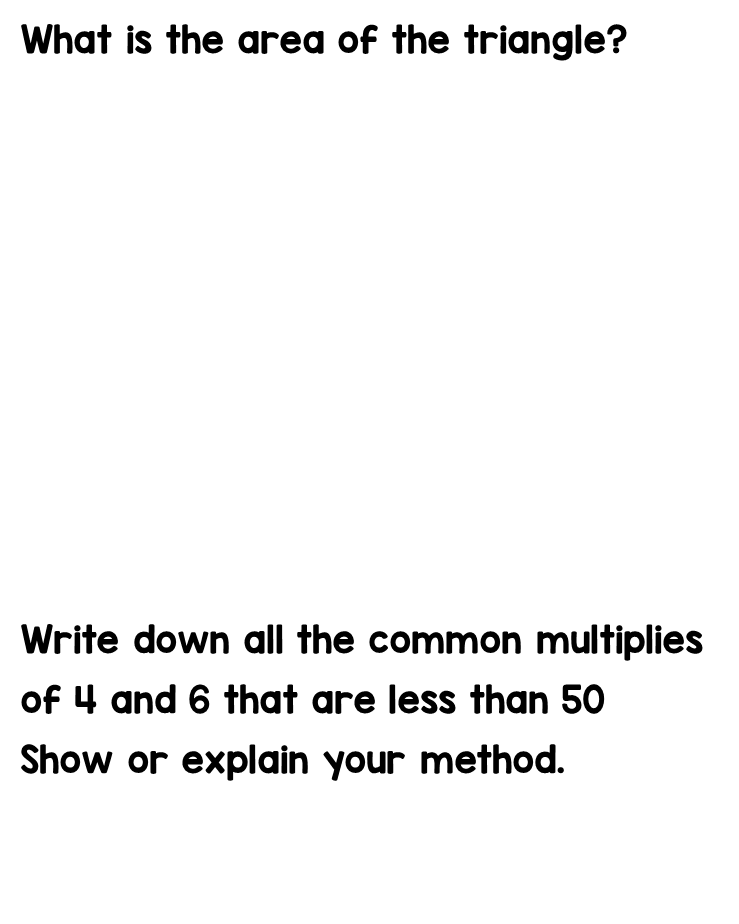 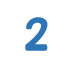 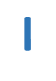 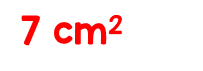 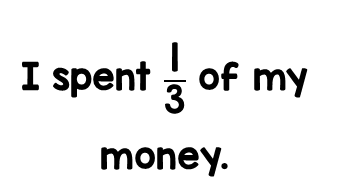 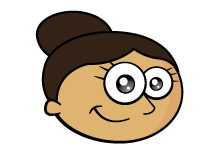 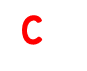 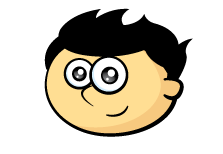 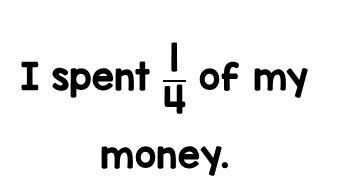 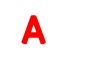 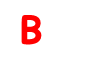 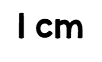 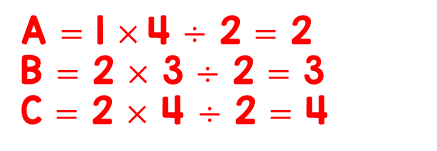 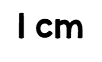 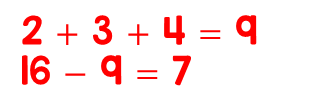 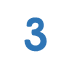 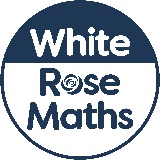 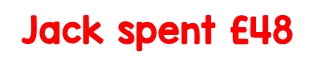 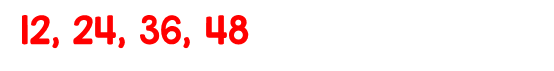 Problem Solving
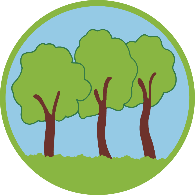 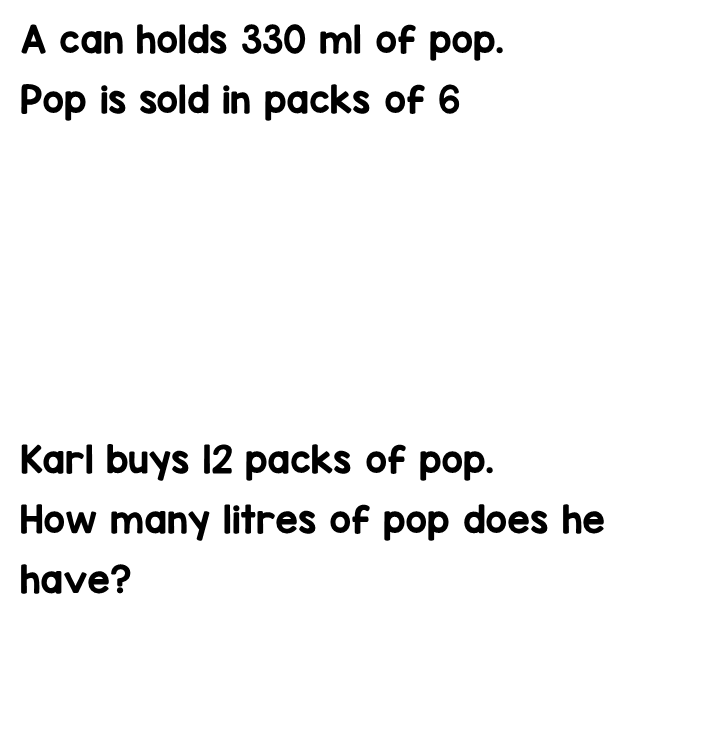 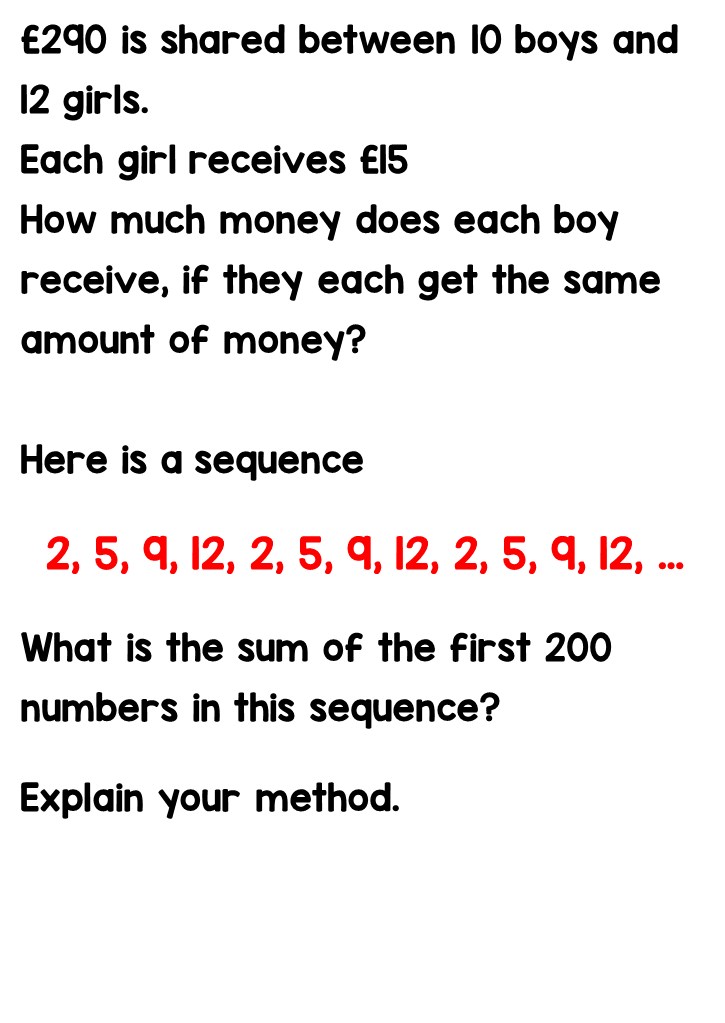 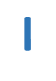 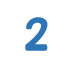 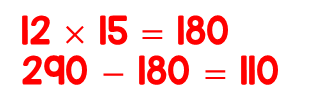 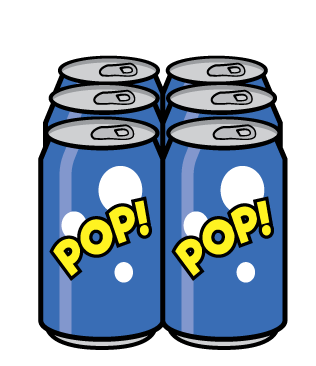 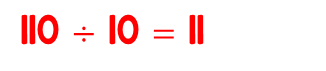 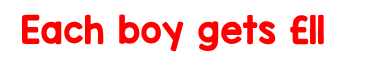 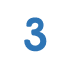 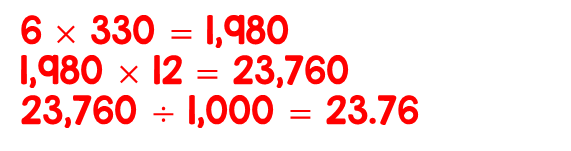 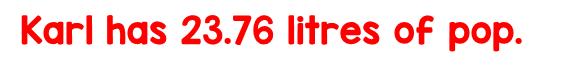 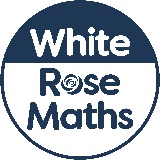 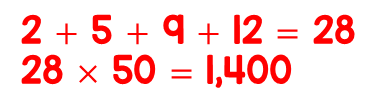 Problem Solving
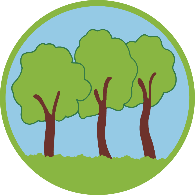 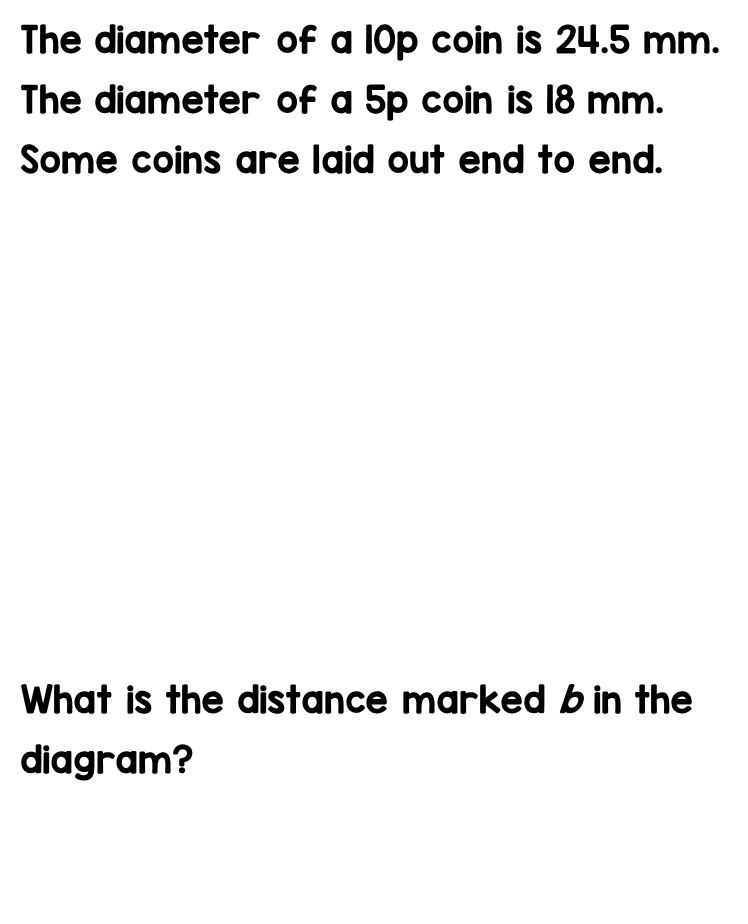 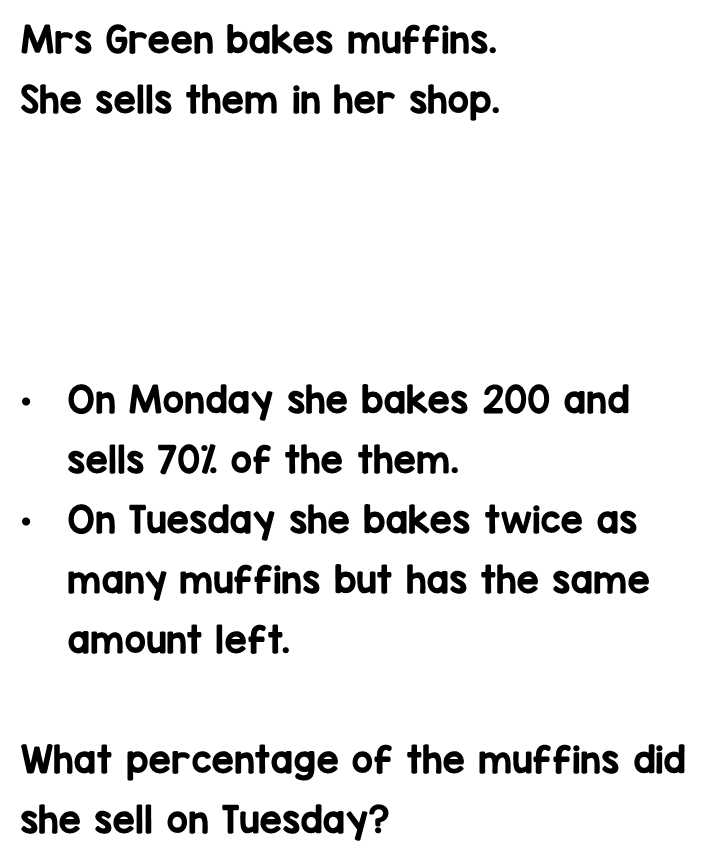 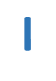 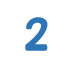 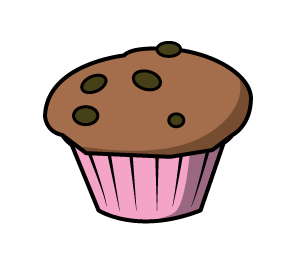 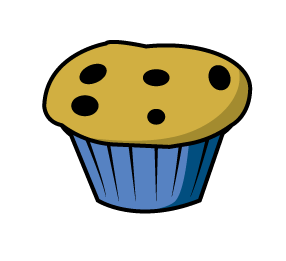 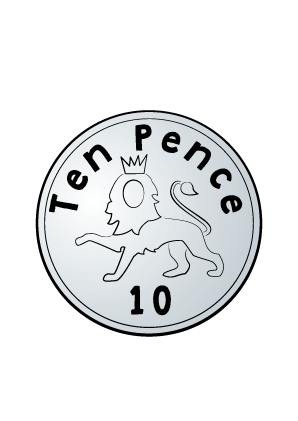 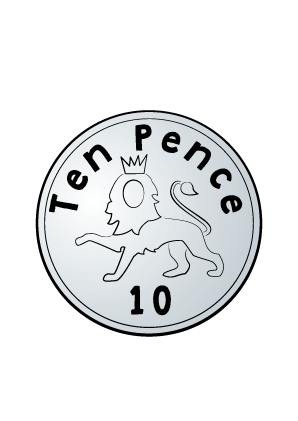 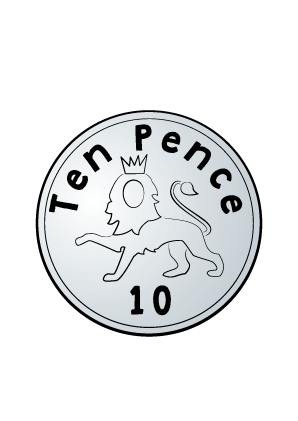 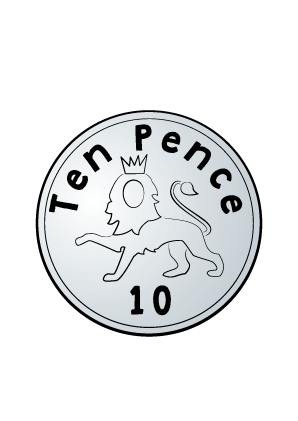 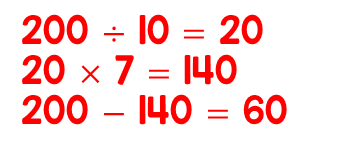 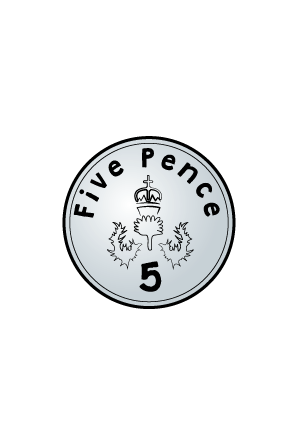 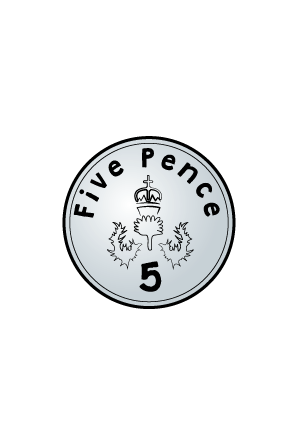 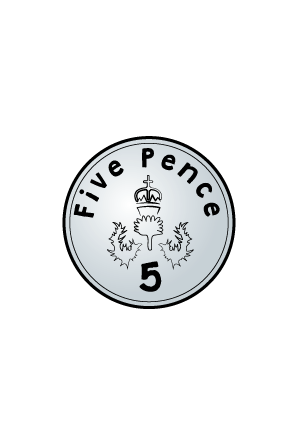 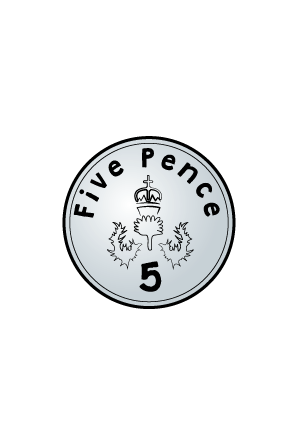 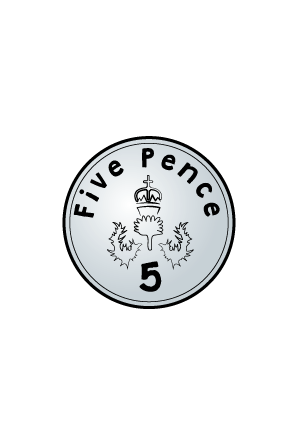 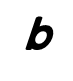 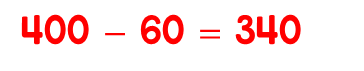 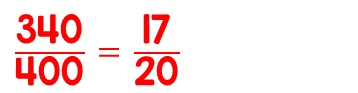 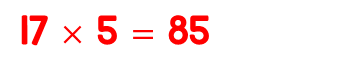 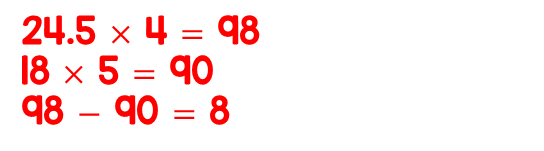 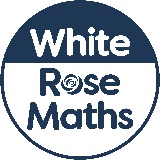 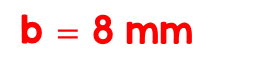 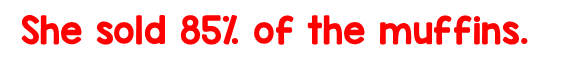 Problem Solving
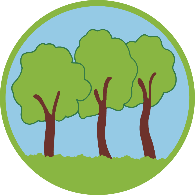 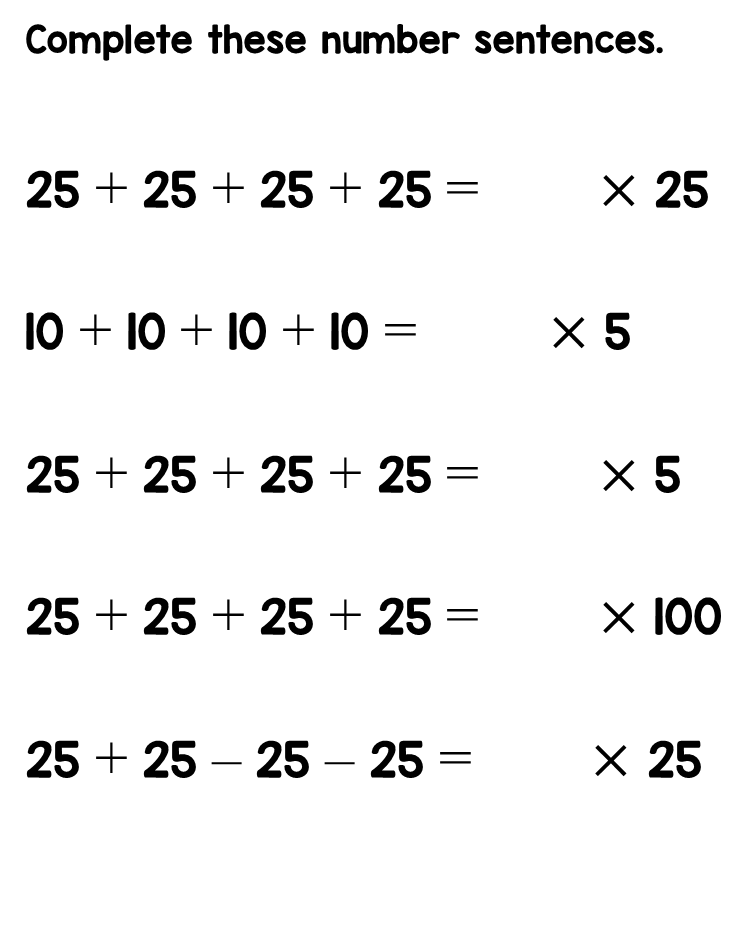 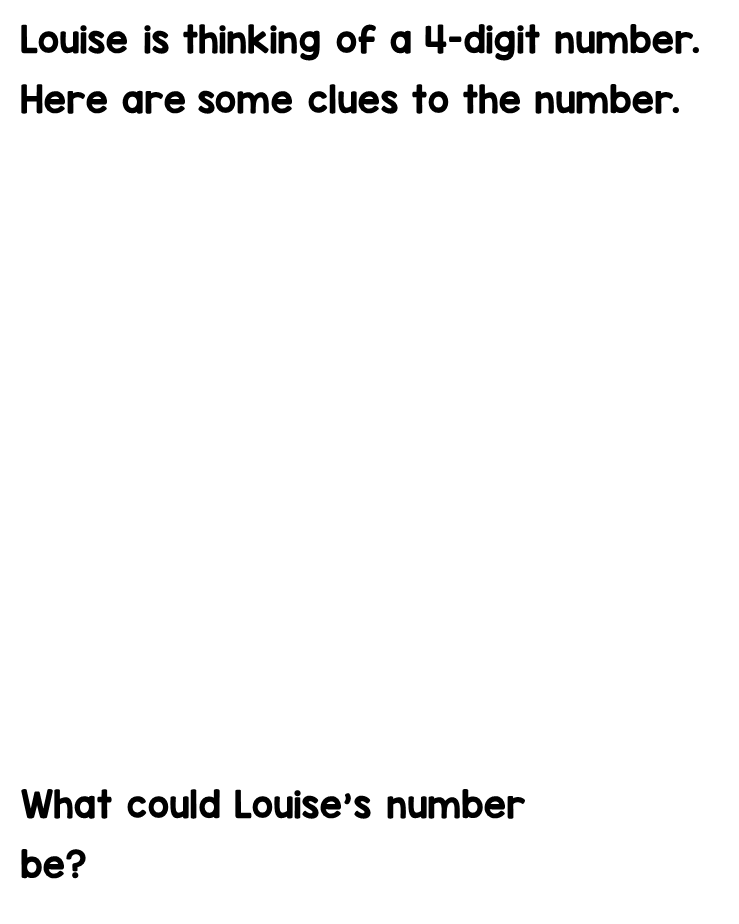 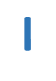 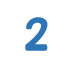 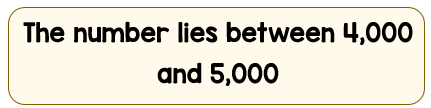 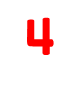 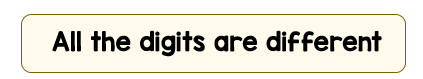 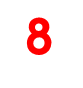 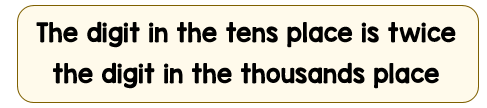 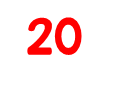 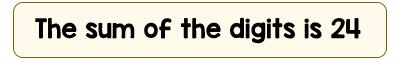 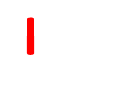 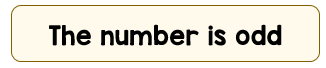 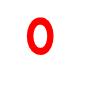 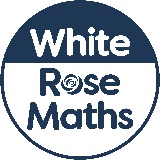 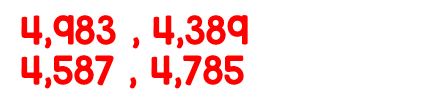